Luyện từ và câu
Mở rộng vốn từ: 
      Công dân
Giáo viên : Trịnh Kiều Oanh
KHỞI ĐỘNG
* Có mấy cách nối các vế trong câu ghép? Đó là những cách nào?
Có  hai cách nối các vế câu ghép:
   - Nối bằng từ ngữ có tác dụng nối.
   - Nối trực tiếp (không dùng từ nối). Trong trường hợp này, giữa các vế câu cần có dấu phẩy, dấu chấm phẩy hoặc dấu hai chấm
*  Chỉ ra cách nối các vế trong câu ghép sau:
Mùa xuân đã đến, muôn loài hoa thi nhau khoe sắc.
Luyện từ và câu
Mở rộng vốn từ : Công dân
[Speaker Notes: Phần khám phá kiến thức]
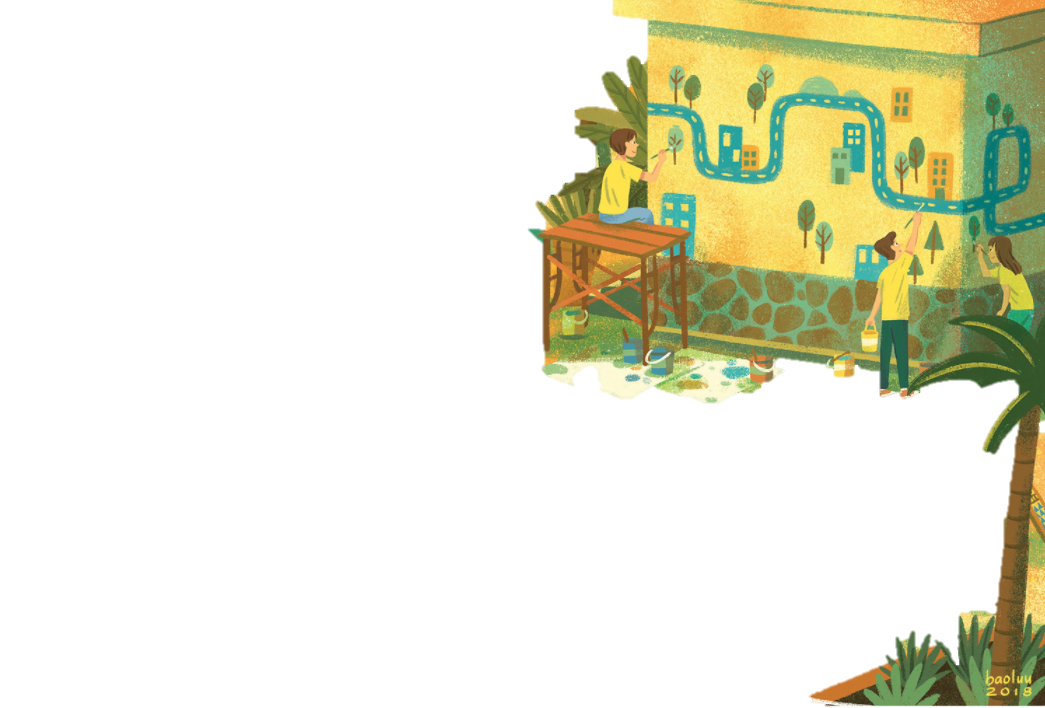 1. Dòng nào dưới đây nêu 
đúng nghĩa của từ công dân?
a) Người làm việc trong cơ quan nhà nước.
b) Người dân của một nước, có quyền lợi và nghĩa vụ với đất nước.
c) Người lao động chân tay làm công ăn lương.
[Speaker Notes: Giáo viên nhấp chuột vào thùng sơn để xem đáp án.]
2. Xếp những từ chứa tiếng công cho dưới đây vào nhóm thích hợp:
công dân, công nhân, công bằng, công cộng, công lí, công nghiệp, công chúng, công minh, công tâm
a. Công có nghĩa là “ của nhà nước, của chung”
b. Công có nghĩa là “ không thiên vị”:
c. Công có nghĩa là “ thợ, khéo tay”:
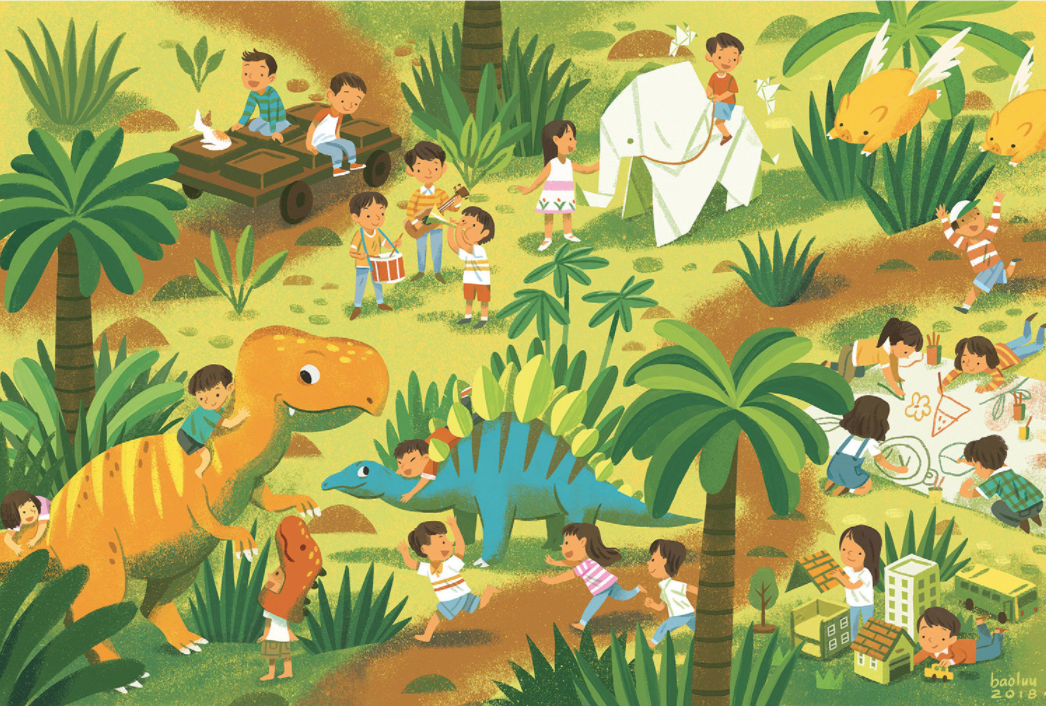 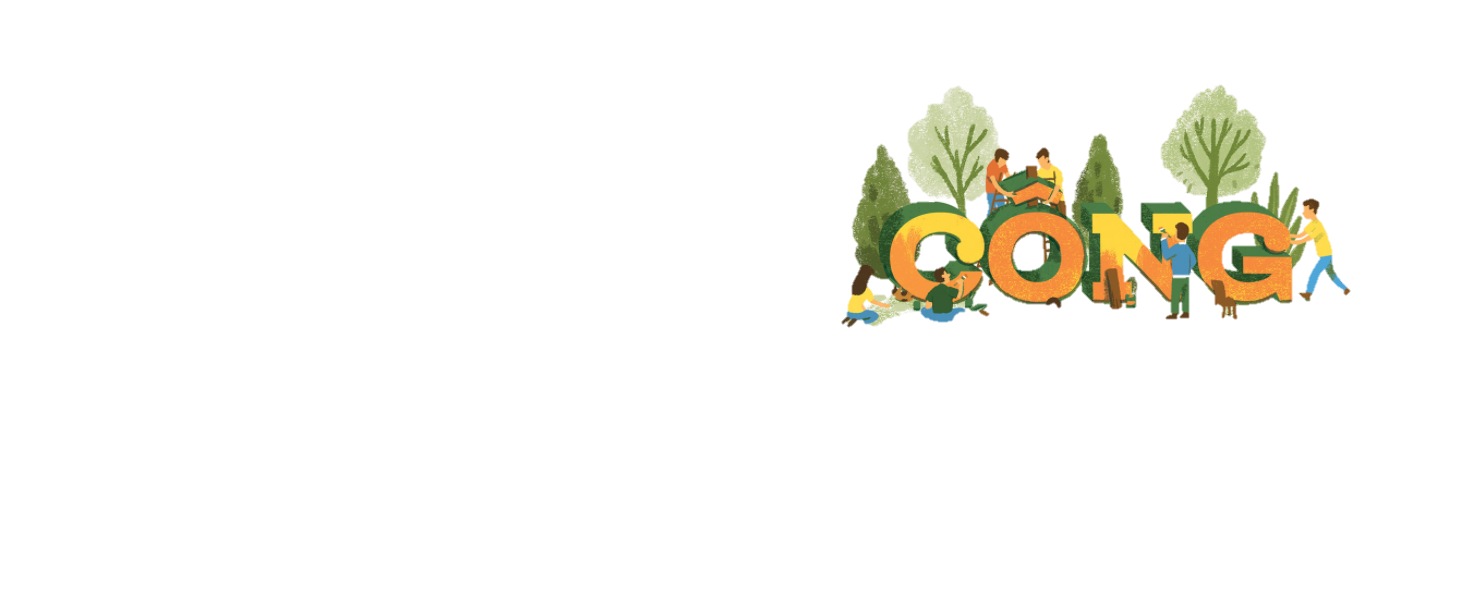 Em hãy cùng treo những con hạc giấy bằng cách xếp những từ chứa tiếng công cho dưới đây vào nhóm thích hợp:
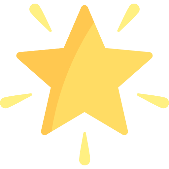 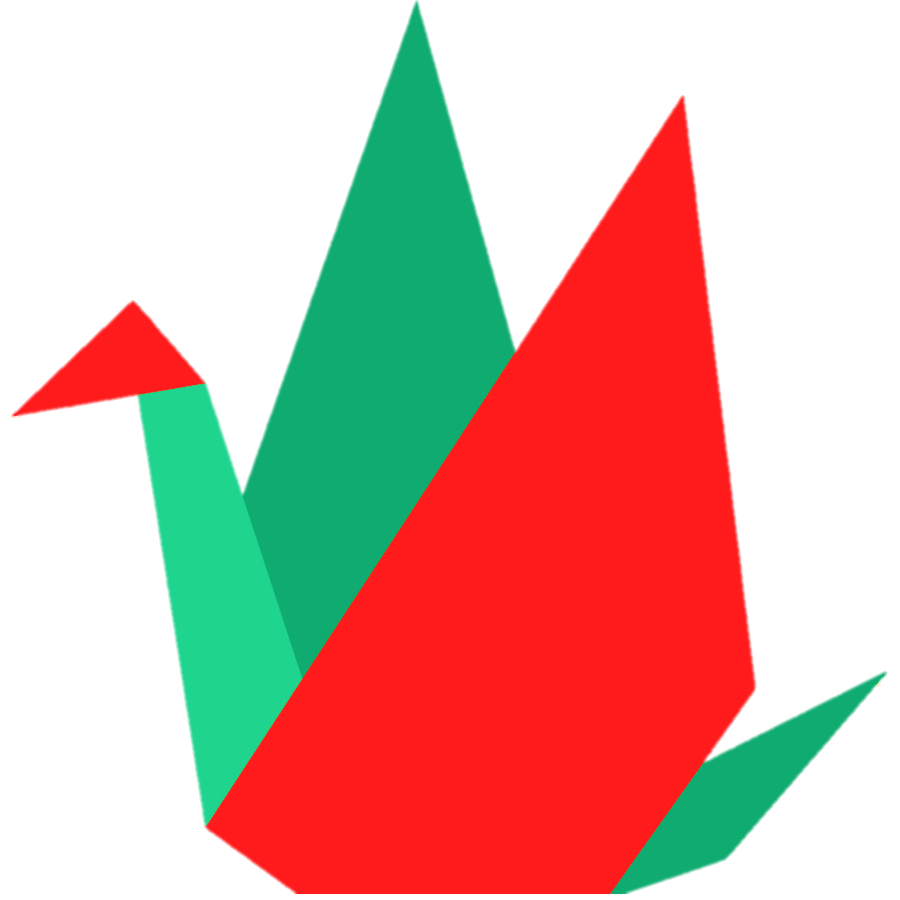 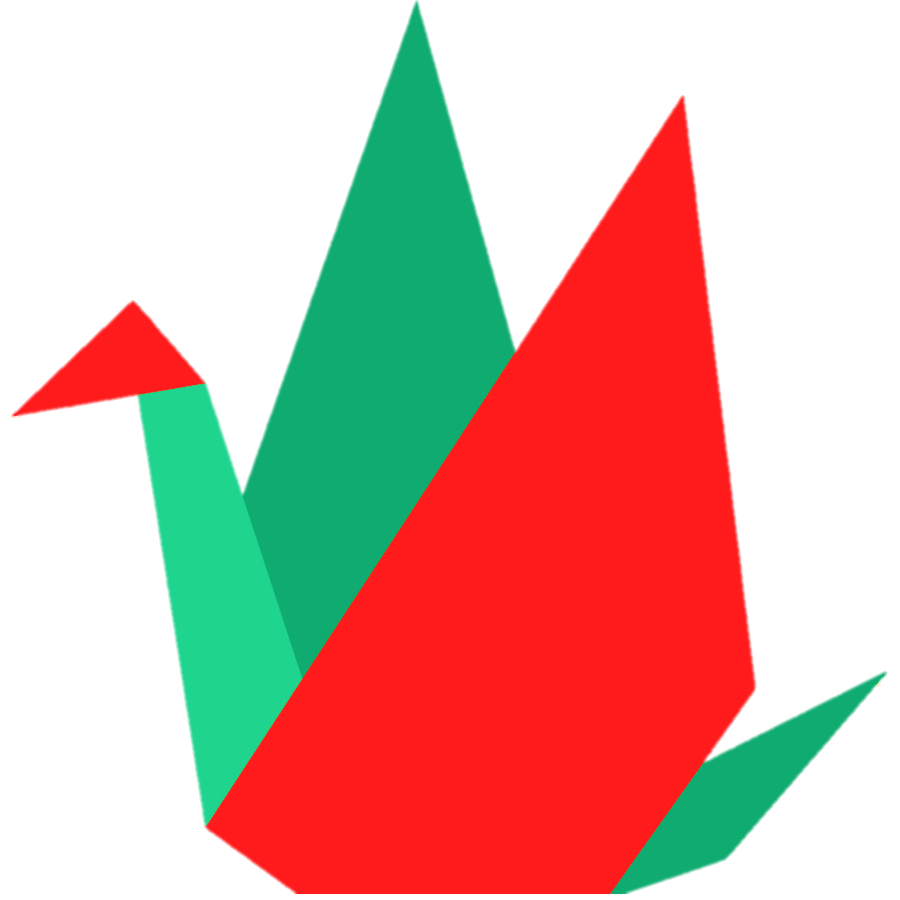 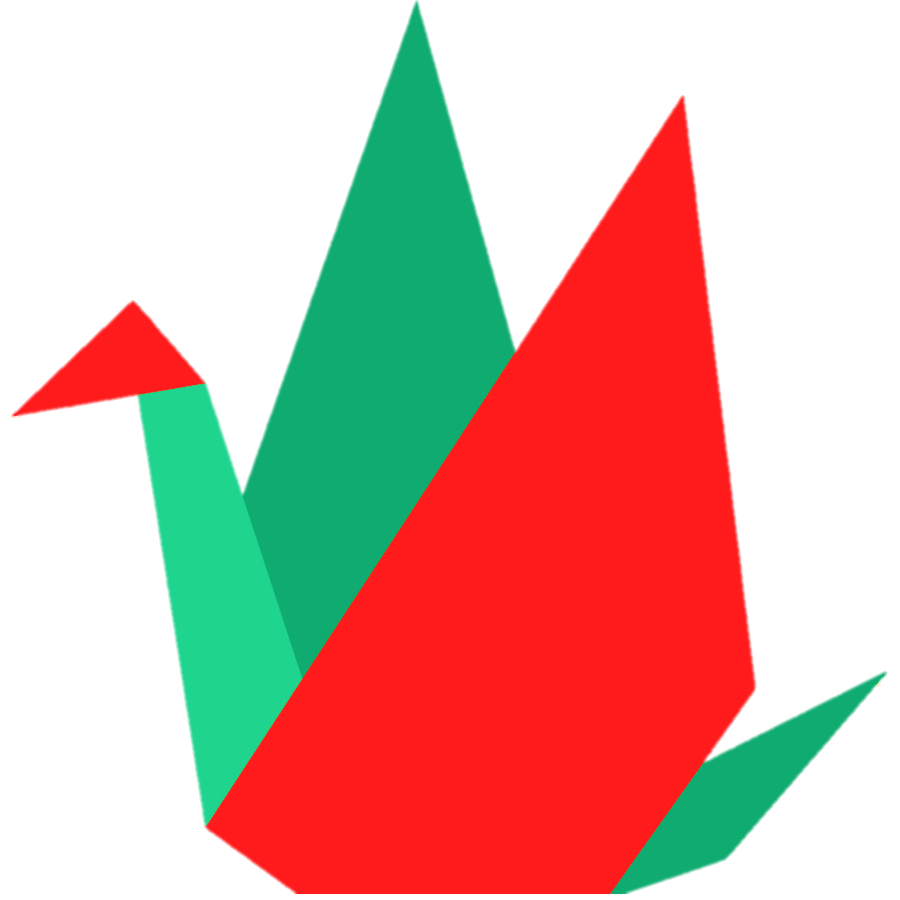 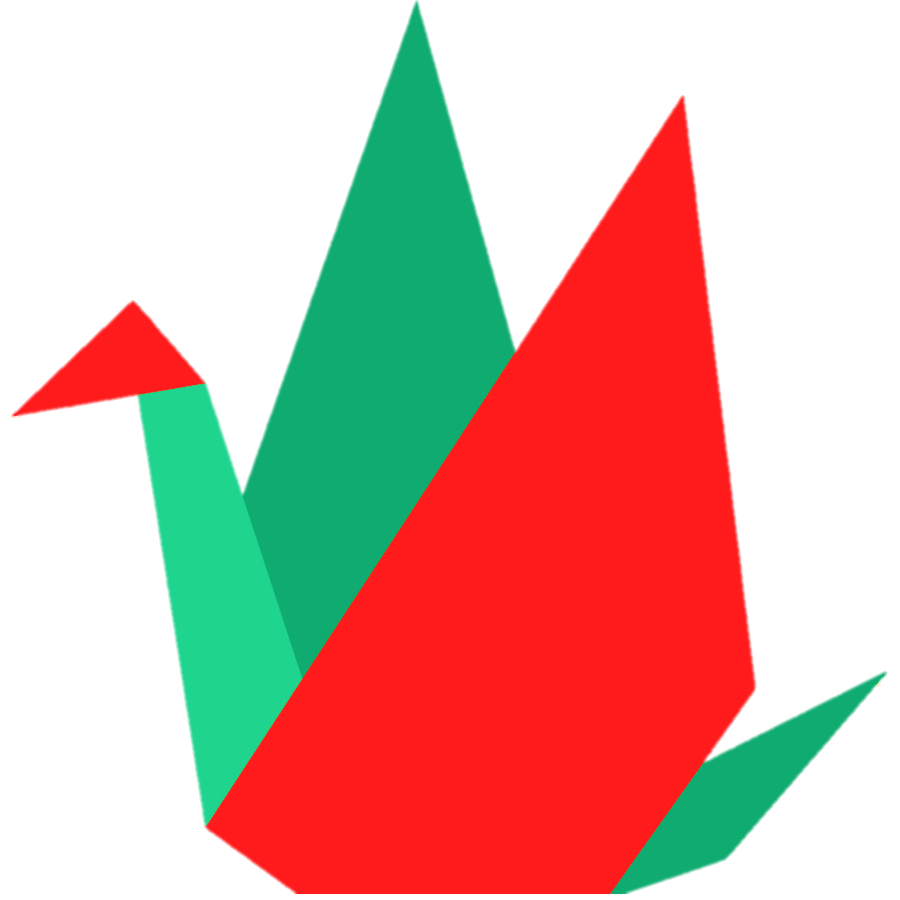 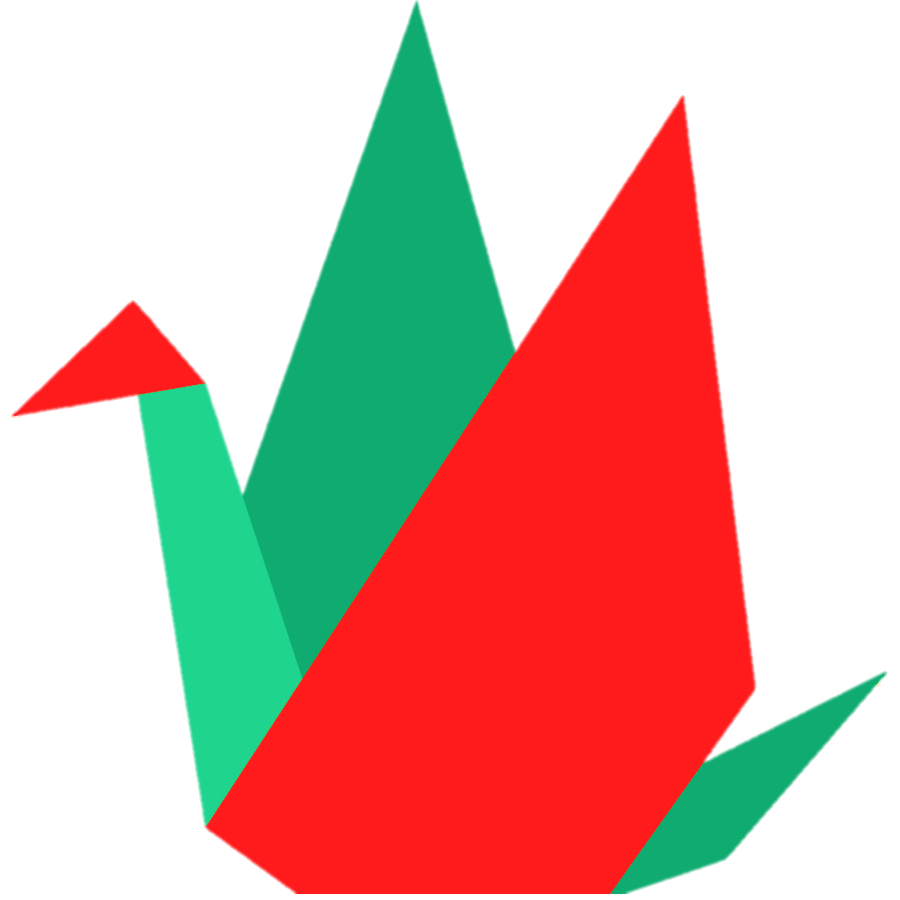 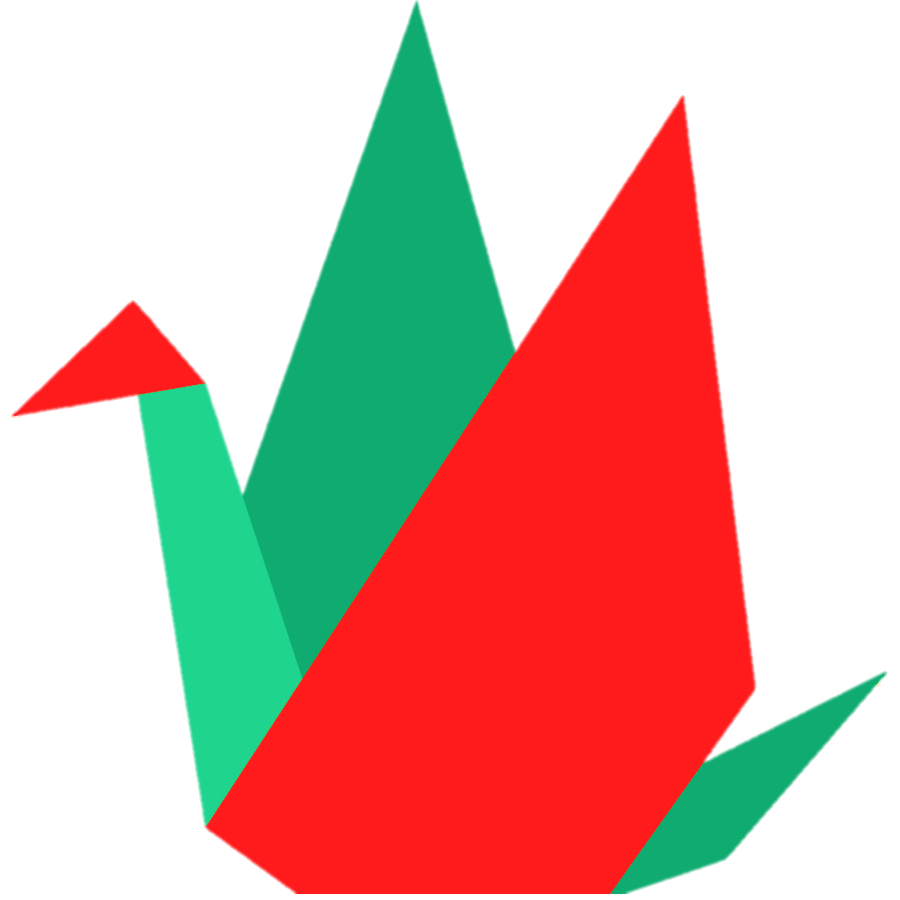 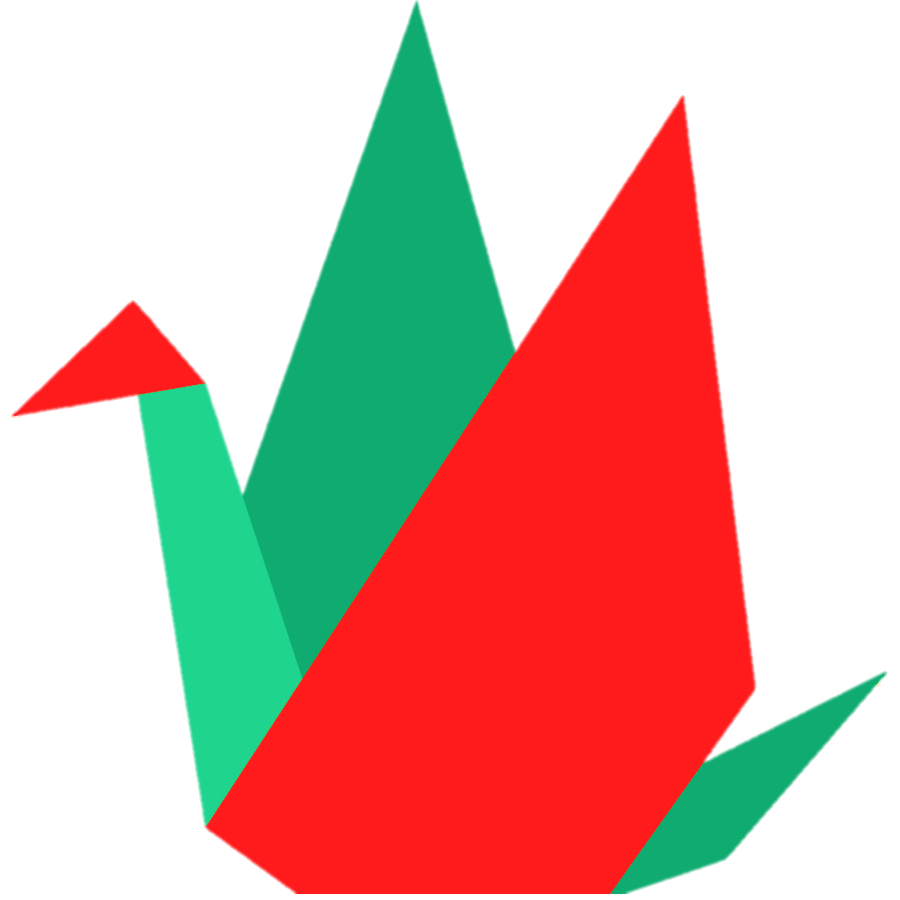 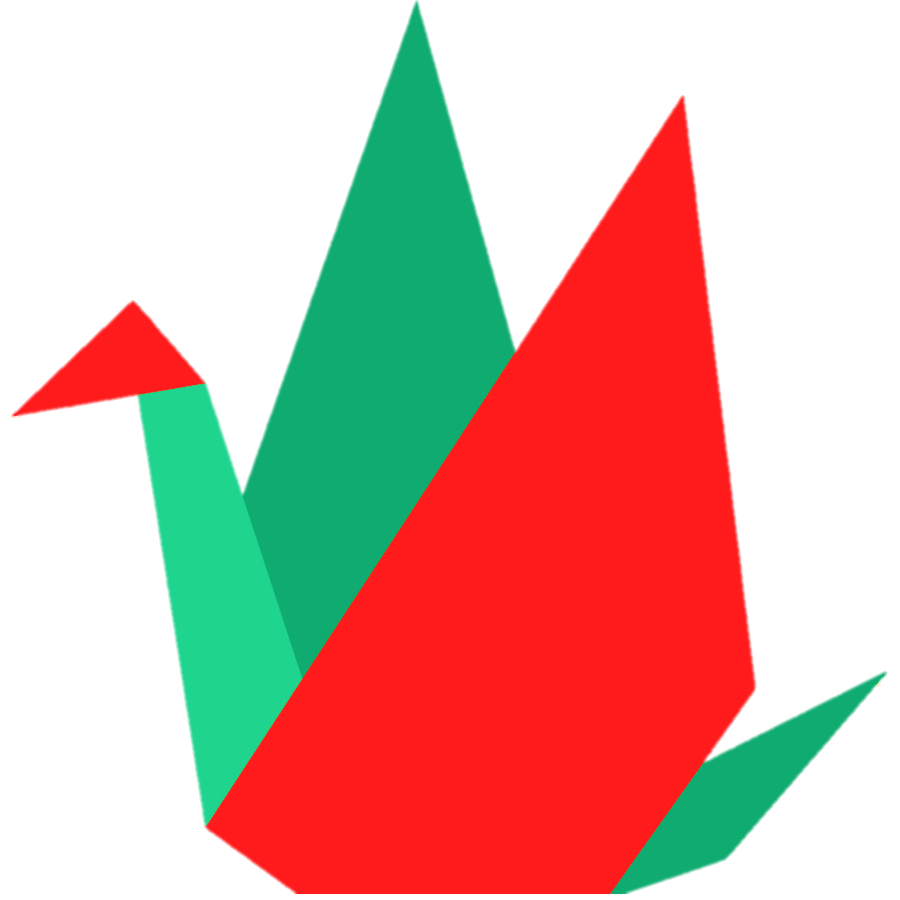 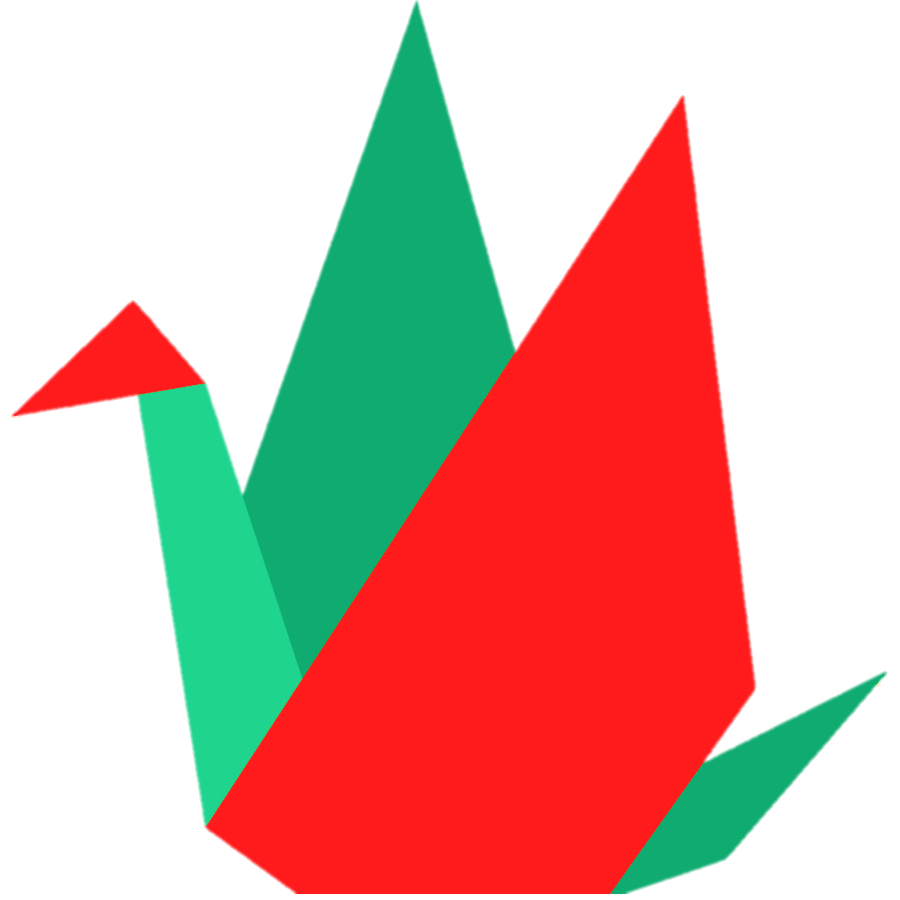 công cộng
công nghiệp
công bằng
công tâm
công dân
công chúng
Công lí
Lẽ phải phù hợp với đạo lí và lợi ích chung của xã hội.
công nhân
Công bằng
Theo đúng lẽ phải, không thiên vị.
Công chúng
Đông đảo người đọc, xem, nghe, trong 
quan hệ với tác giả, diễn viên...
Công cộng
Thuộc về mọi người hoặc phục vụ chung cho mọi người trong xã hội.
Công nghiệp
Ngành kinh tế dùng máy móc để khai thác tài nguyên, làm ra tư liệu sản xuất hoặc hàng tiêu dùng.
công minh
công lí
Công dân
Người dân của một nước, có quyền lợi và nghĩa vụ với đất nước.
Công tâm
Lòng ngay thẳng, chỉ vì việc chung, không vì tư lợi hoặc thiên vị.
Công minh
Công bằng và sáng suốt.
Công nhân
Người lao động chân tay làm công ăn lương.
[Speaker Notes: Lưu ý: Bài tập có kí hiệu DẤU SAO là bài tập được giảm tải theo Công văn 3969.
Giáo viên nhấp chuột vào hạc giấy để xem giải nghĩa từ. Sau đó nhấp vào ô giải nghĩa từ để phần giải nghĩa biến mất.]
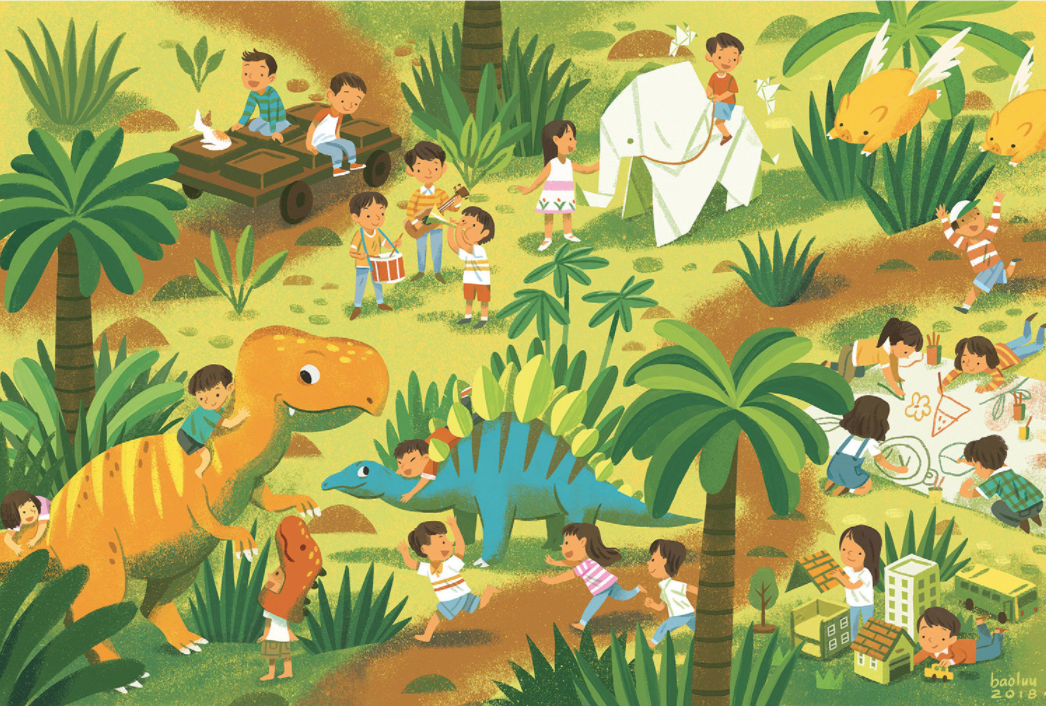 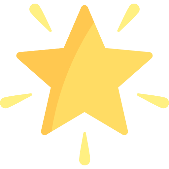 Em hãy cùng treo những con hạt giấy bằng cách 
xếp những từ chứa tiếng công cho dưới đây vào nhóm thích hợp.
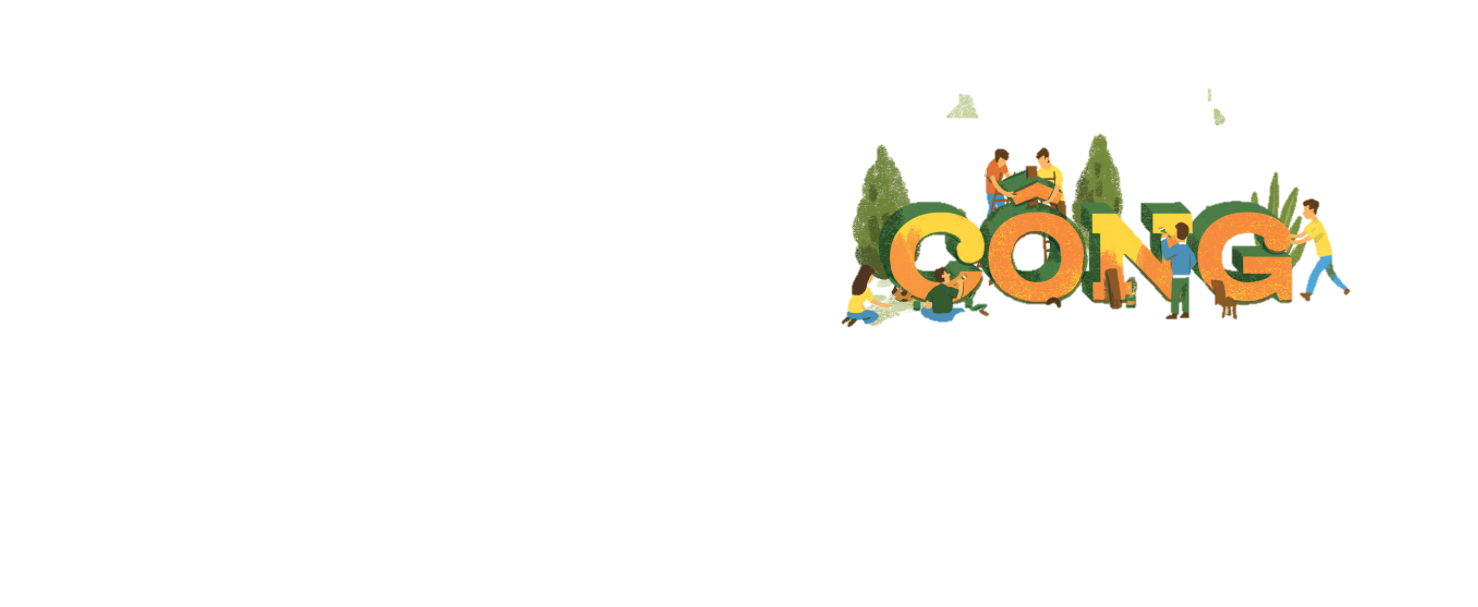 có nghĩa là :
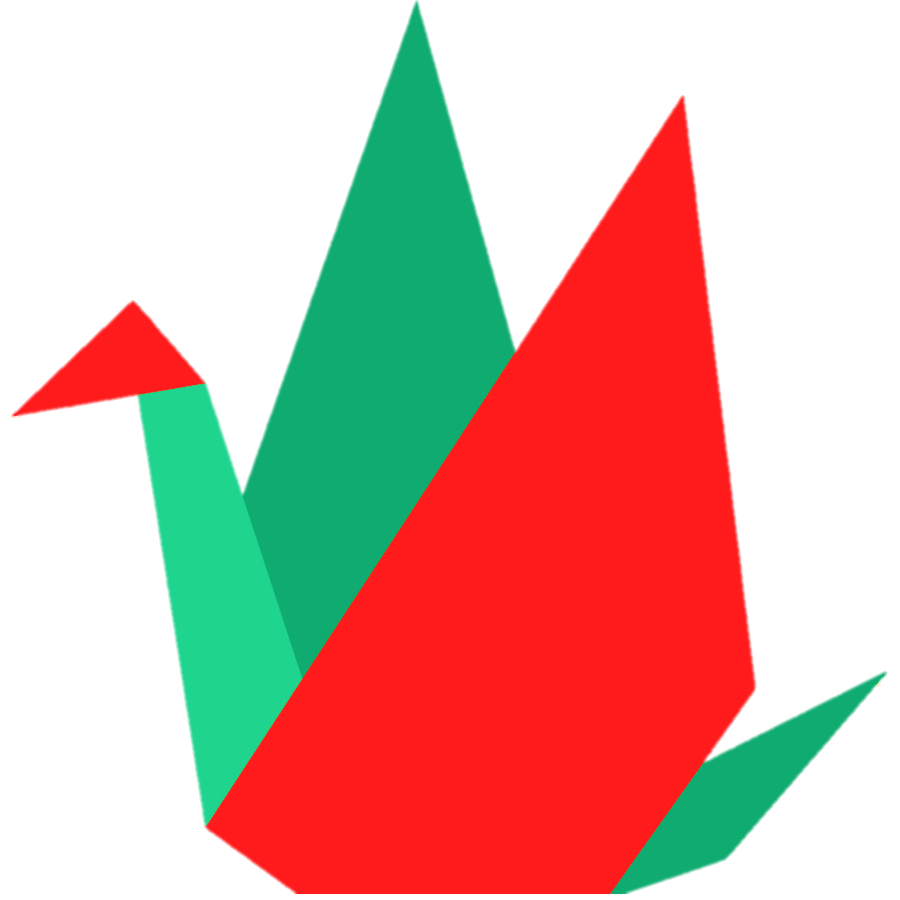 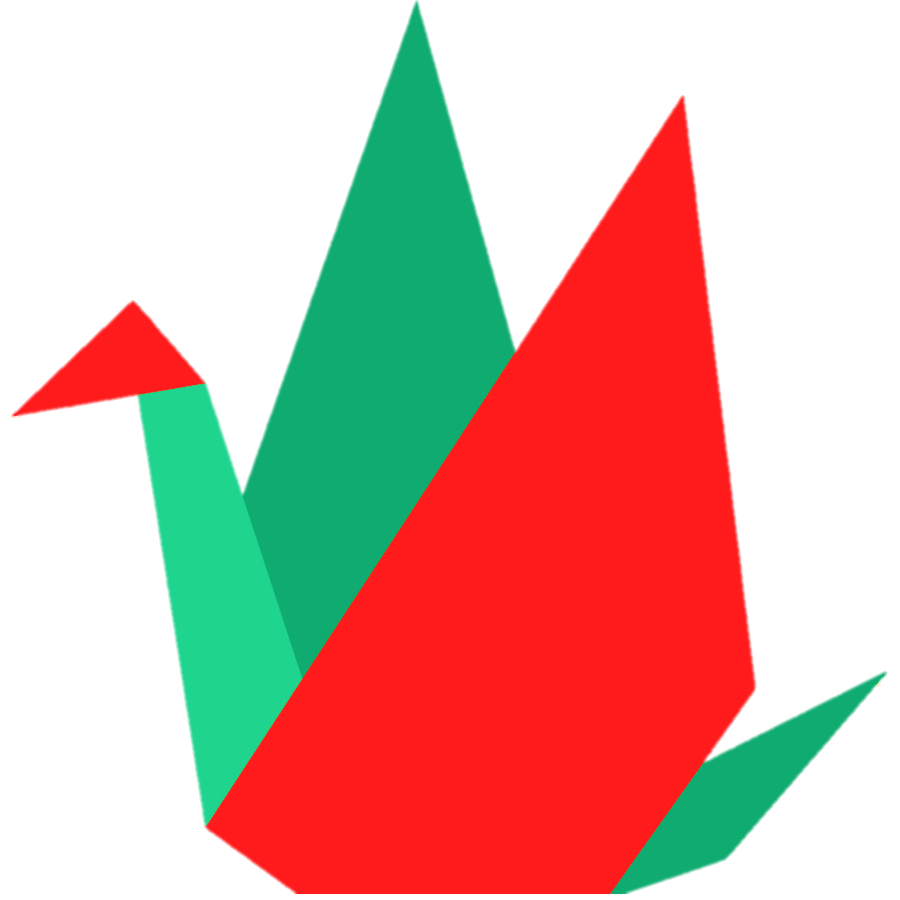 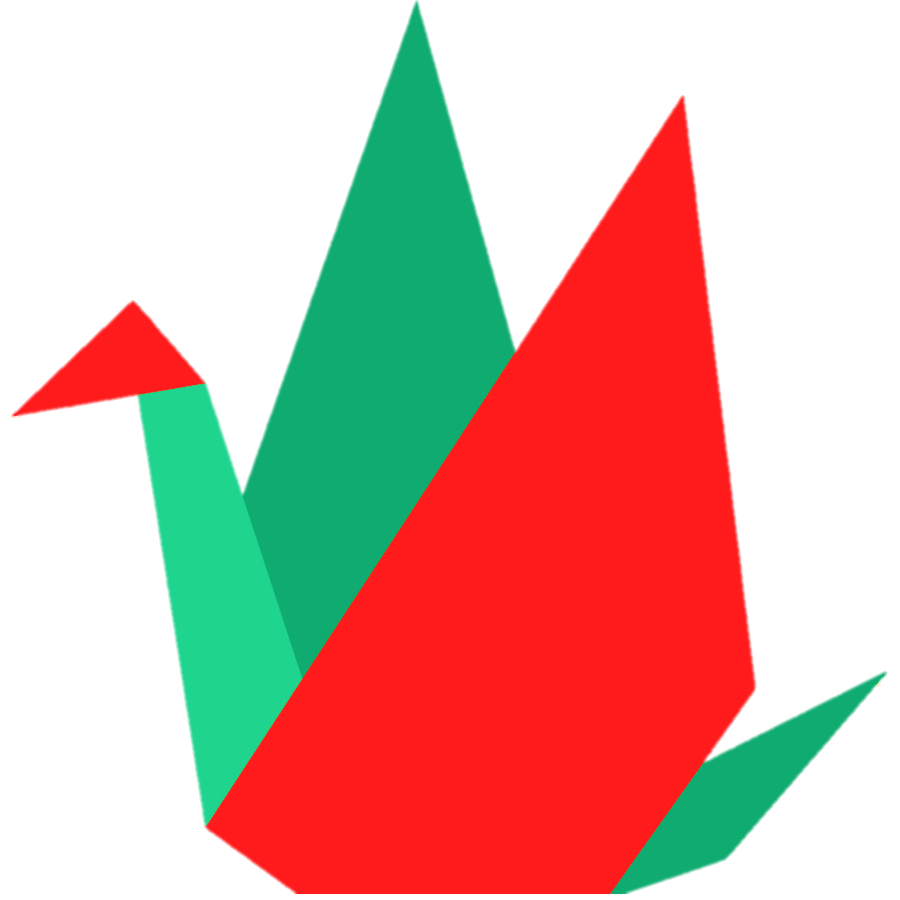 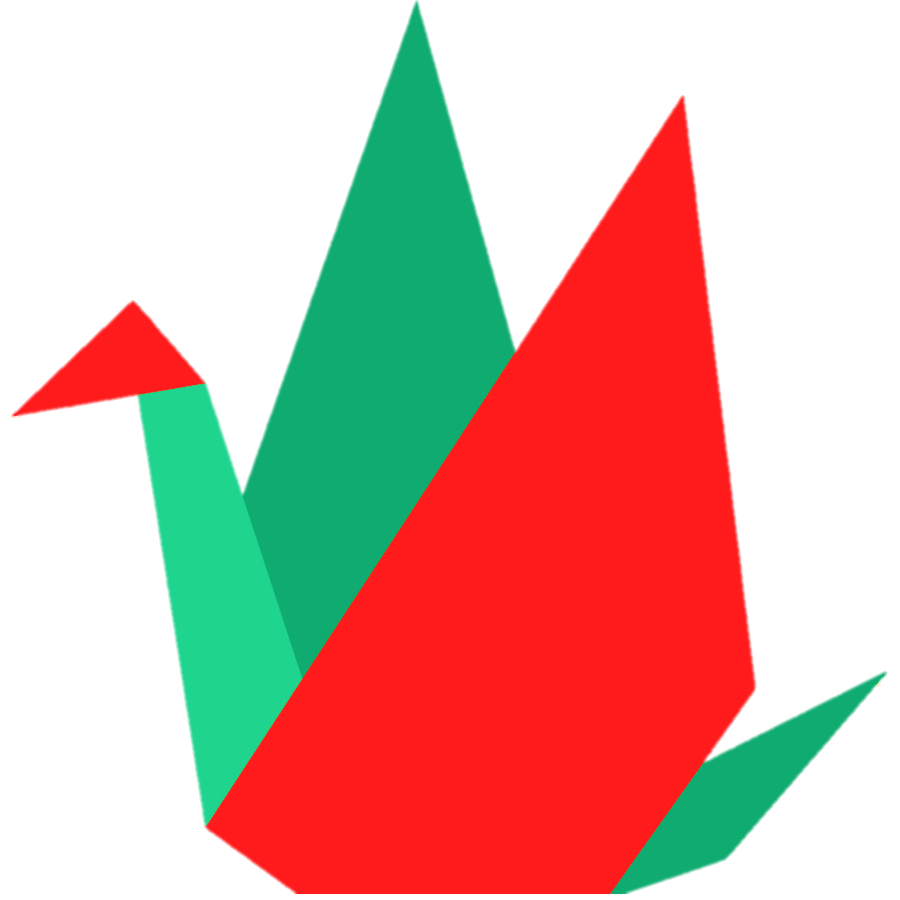 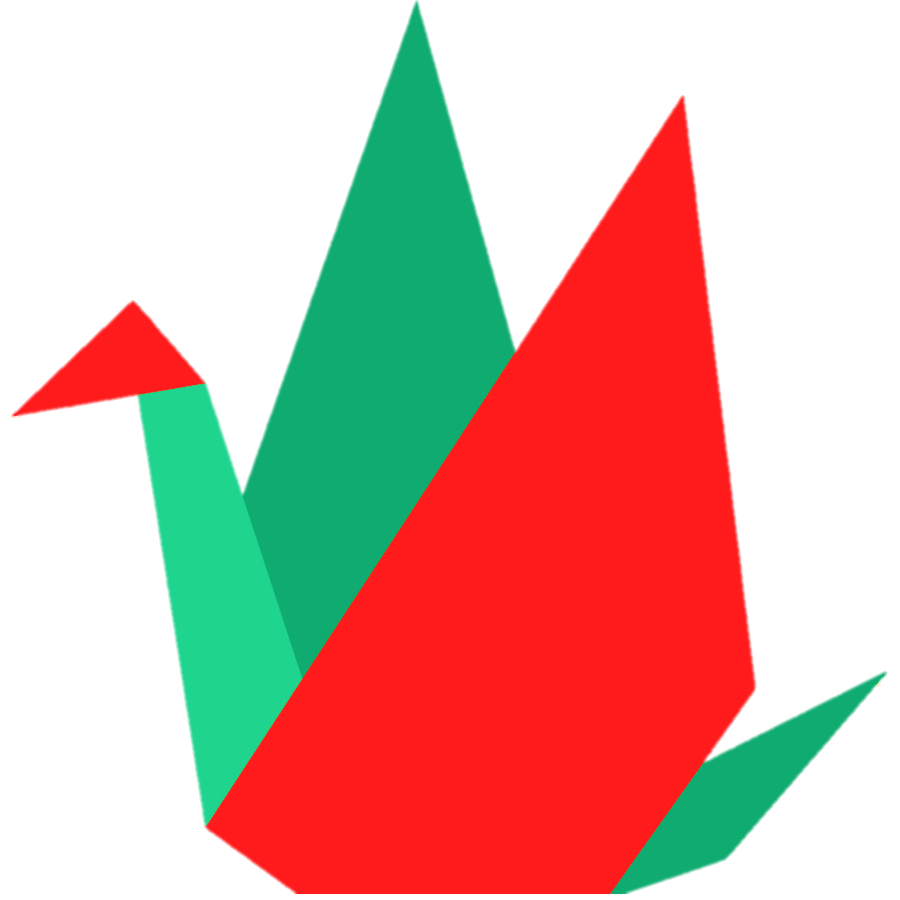 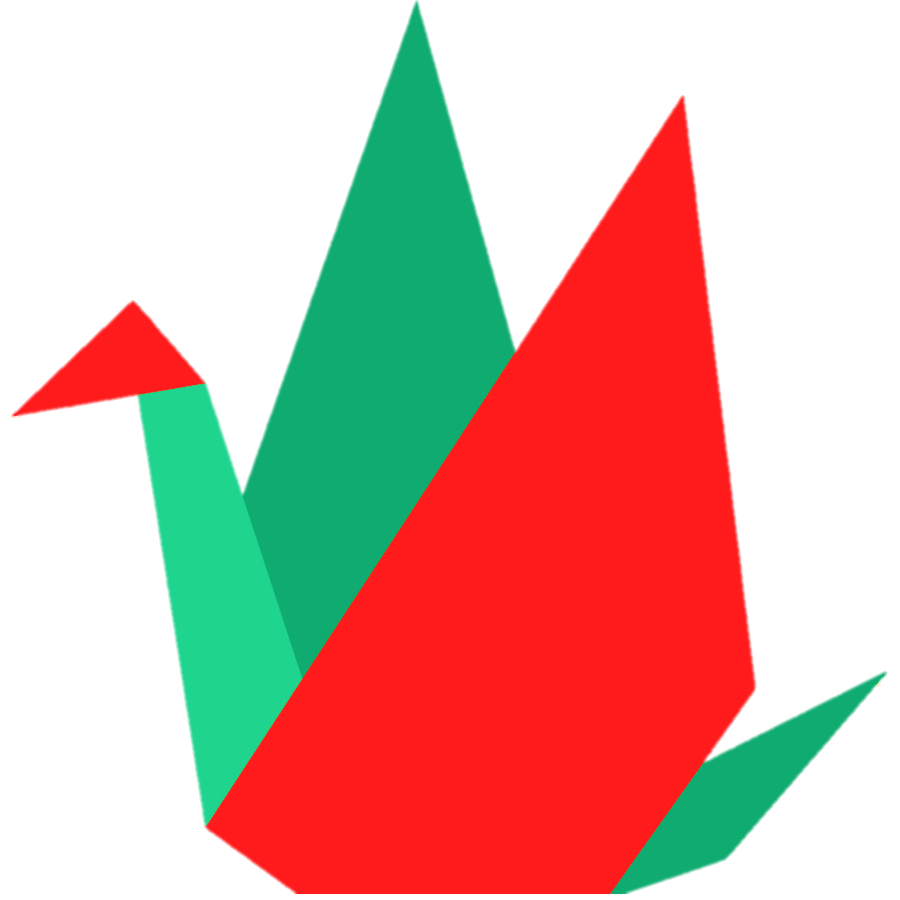 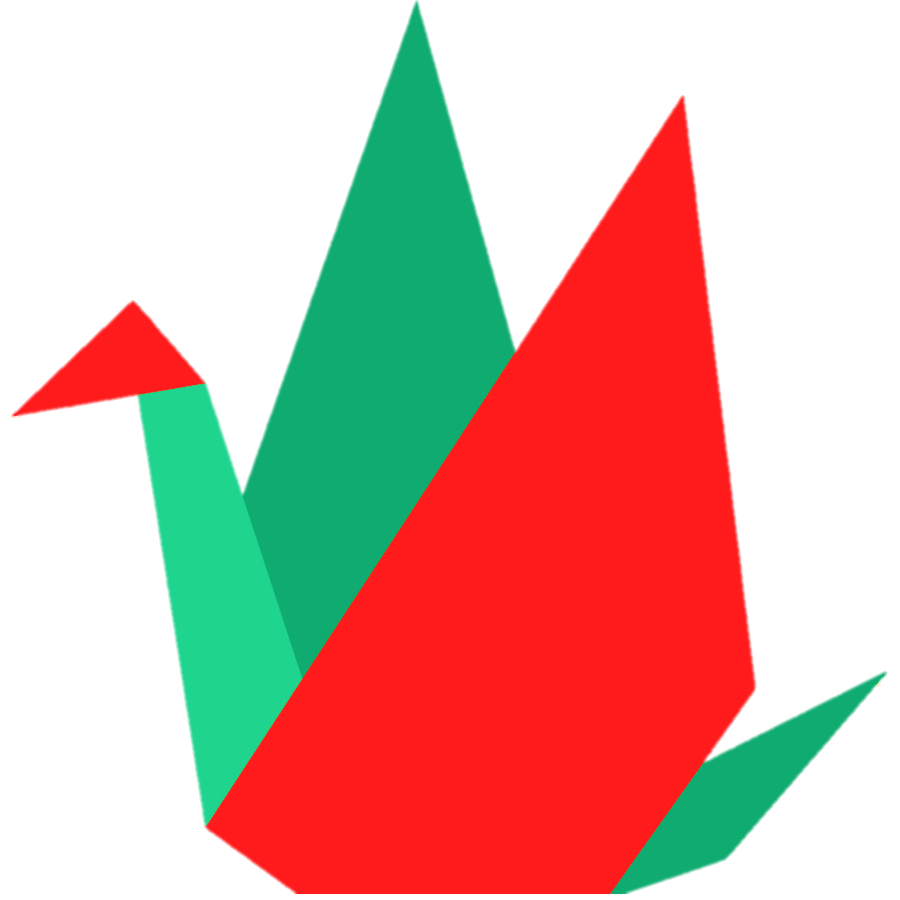 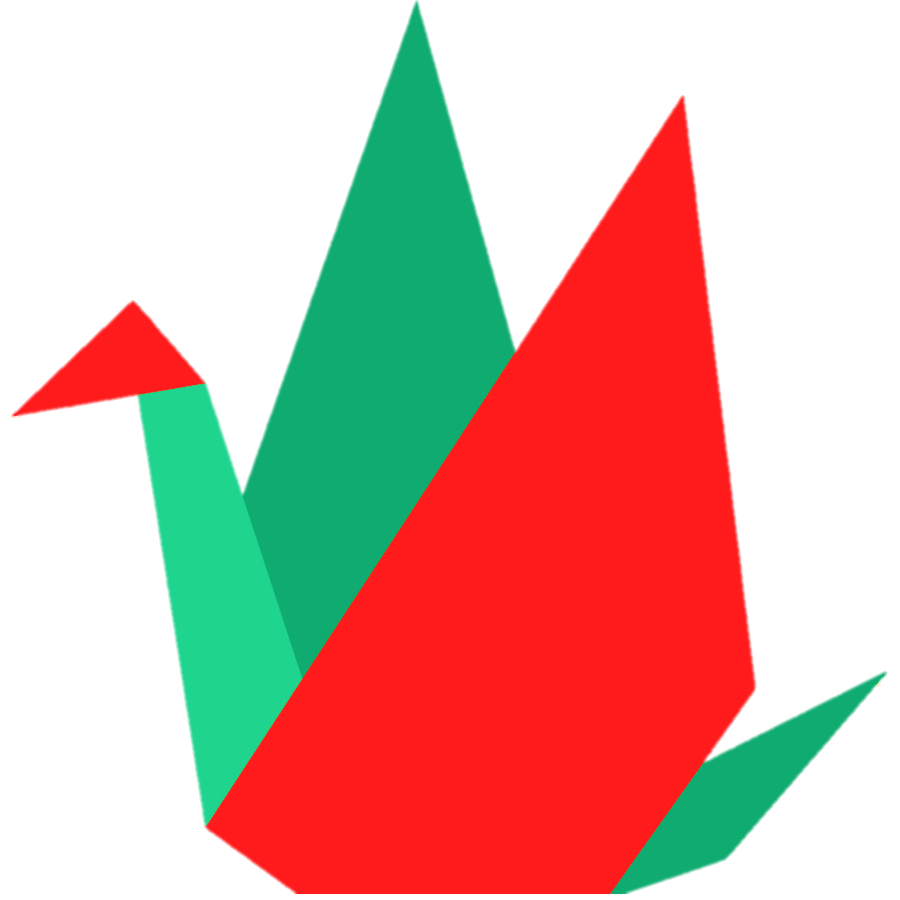 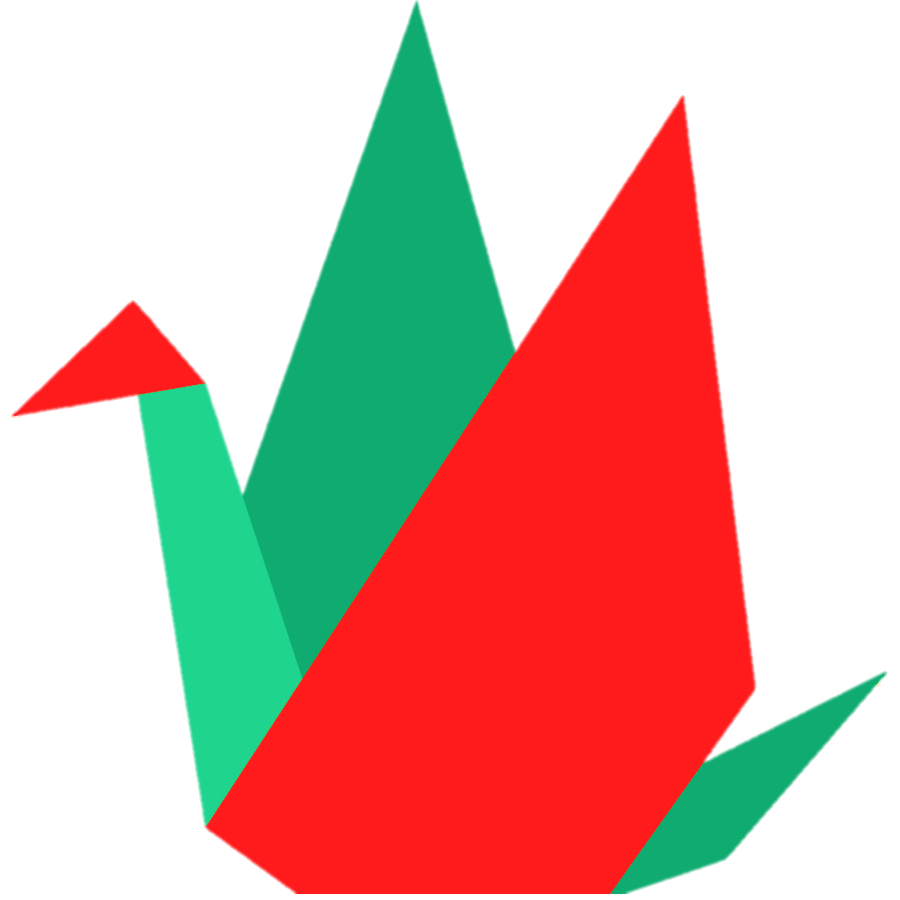 "không thiên vị"
"thợ, khéo tay"
"của nhà nước, của chung
công nghiệp
công bằng
công minh
công tâm
công dân
công chúng
công nhân
công cộng
công lí
[Speaker Notes: Lưu ý: Bài tập có kí hiệu DẤU SAO là bài tập được giảm tải theo Công văn 3969.]
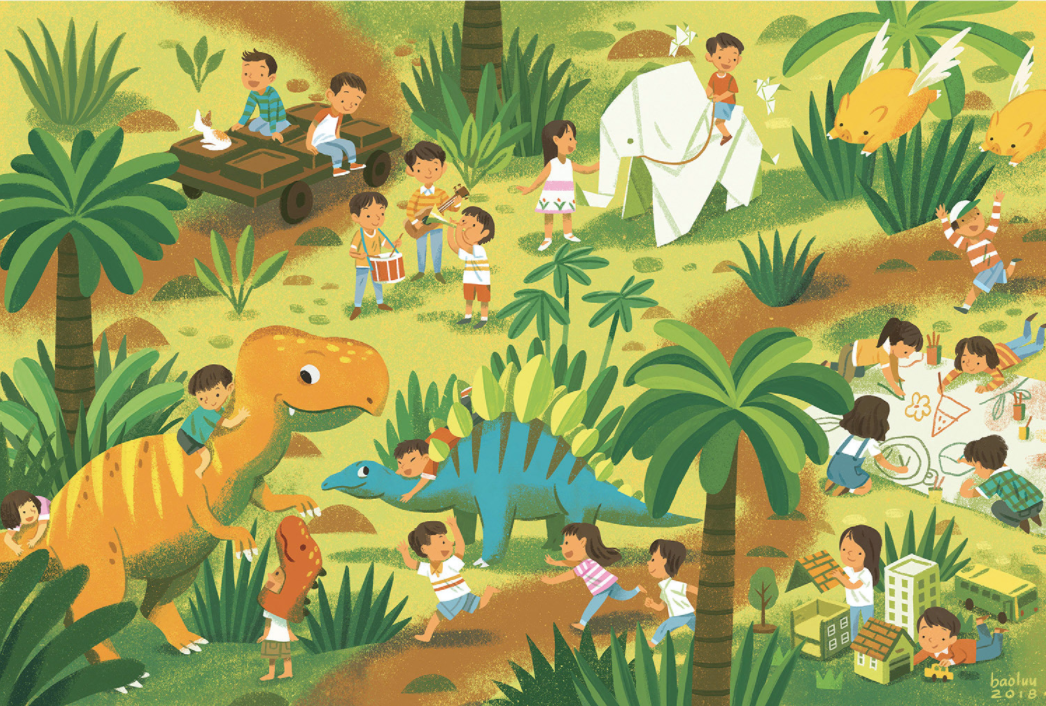 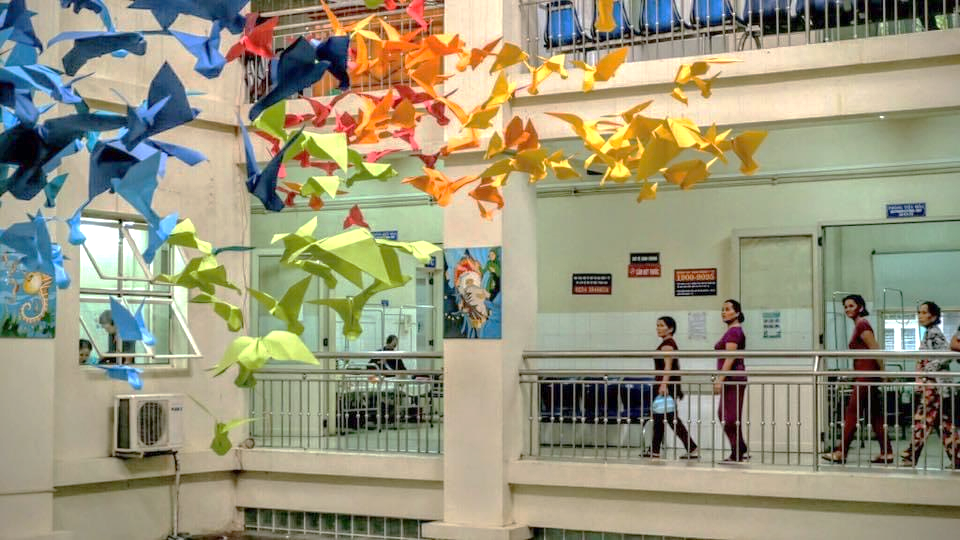 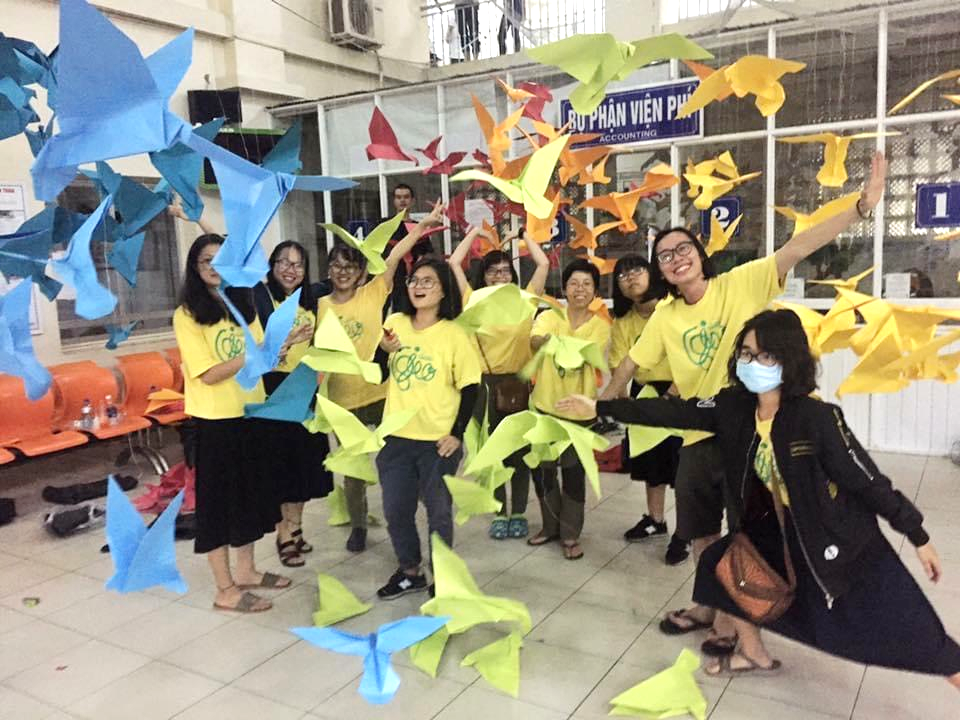 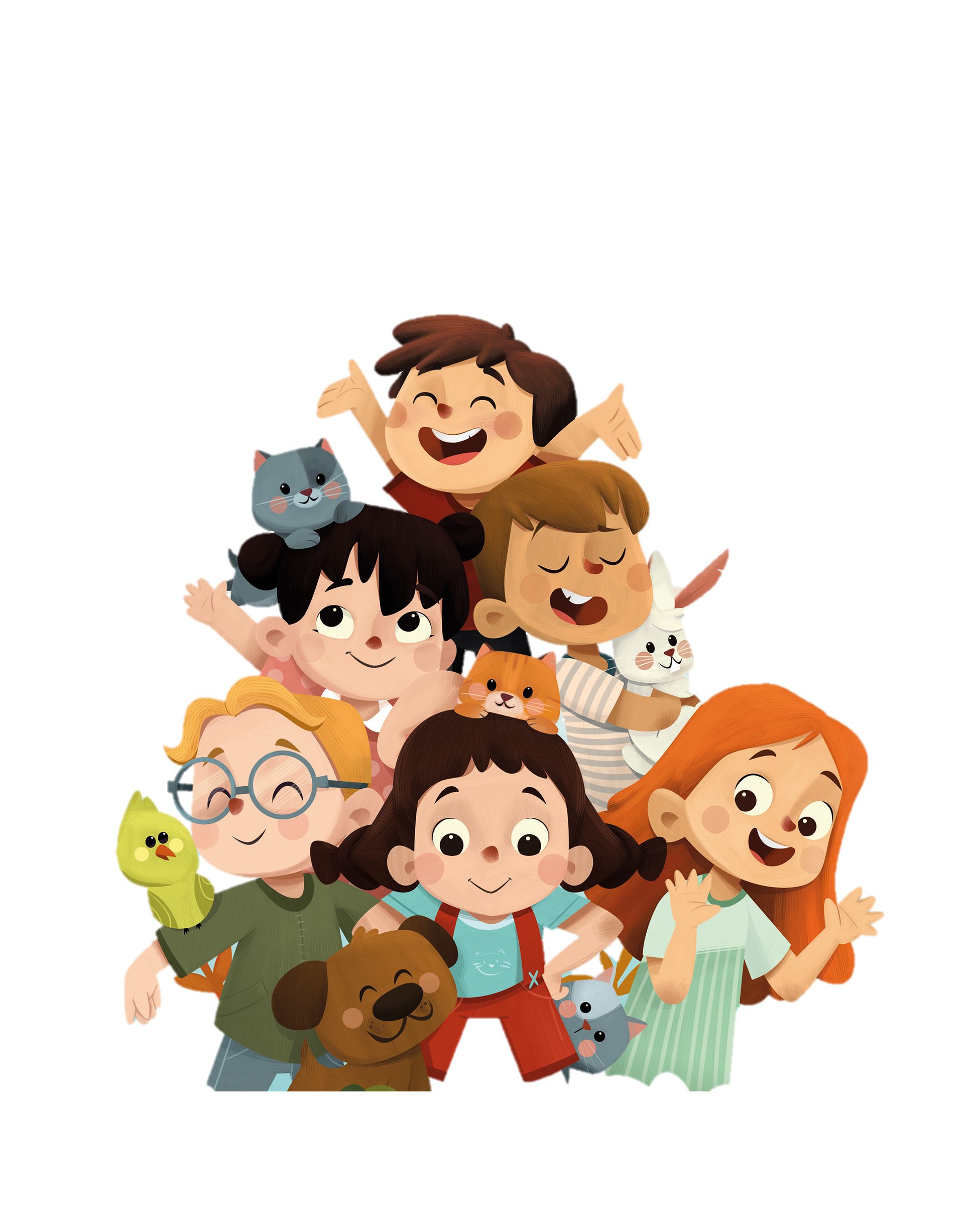 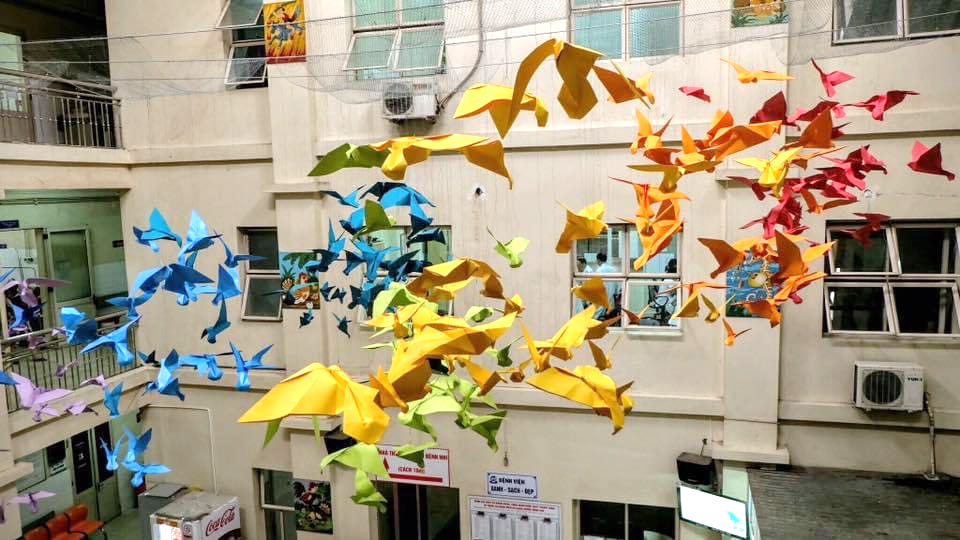 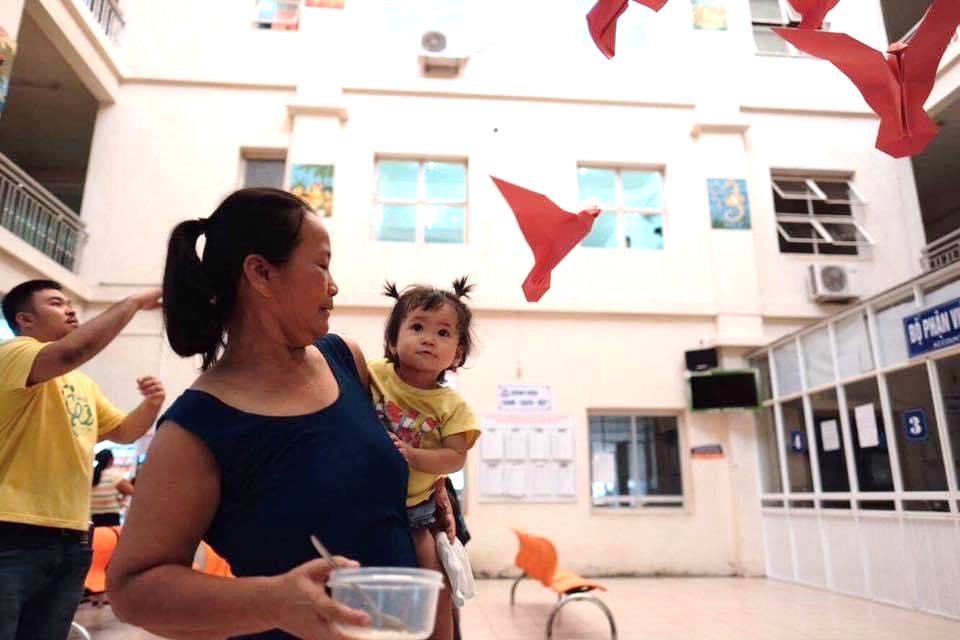 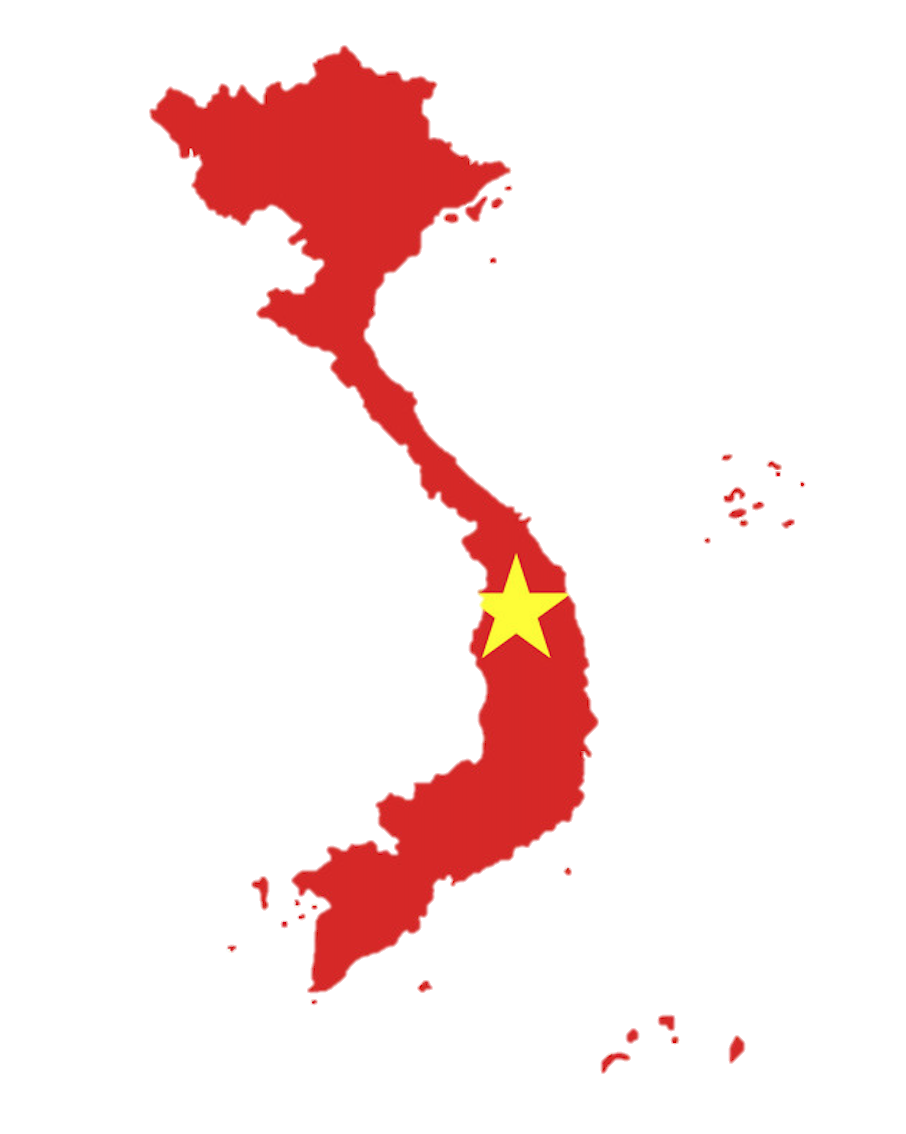 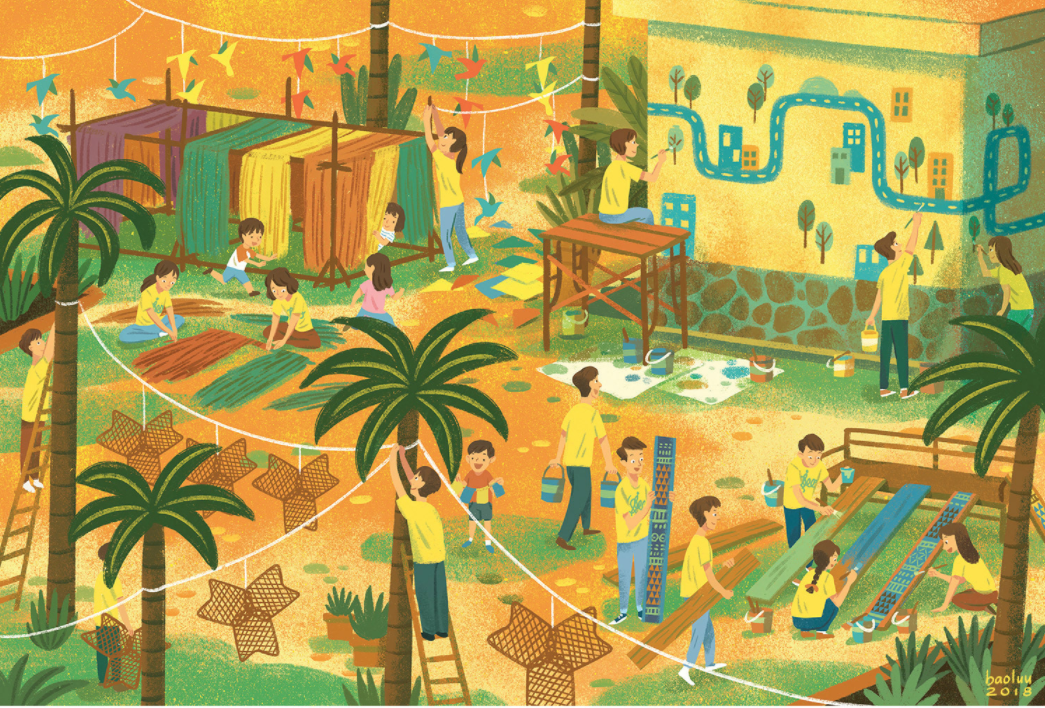 3) Thương nhớ mò o
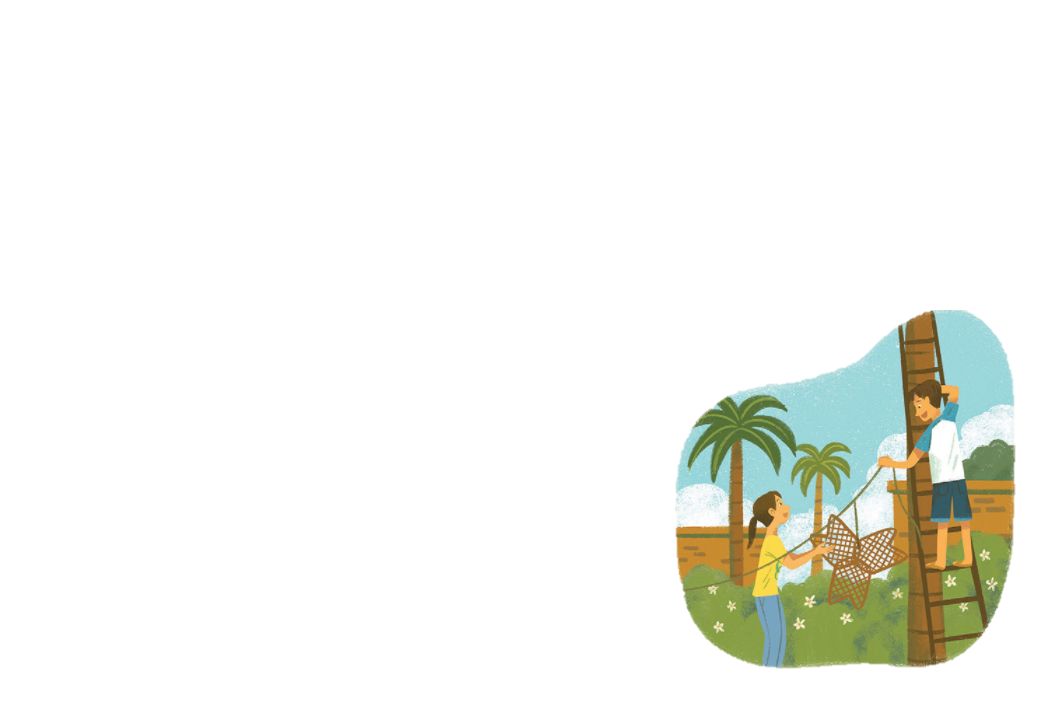 Phú Yên
Cây mò o được người dân đan thành dụng cụ bắt cá. Anh chị đã sử dụng nó để làm thành những chiếc đèn lồng xinh xắn cho các em nhỏ.
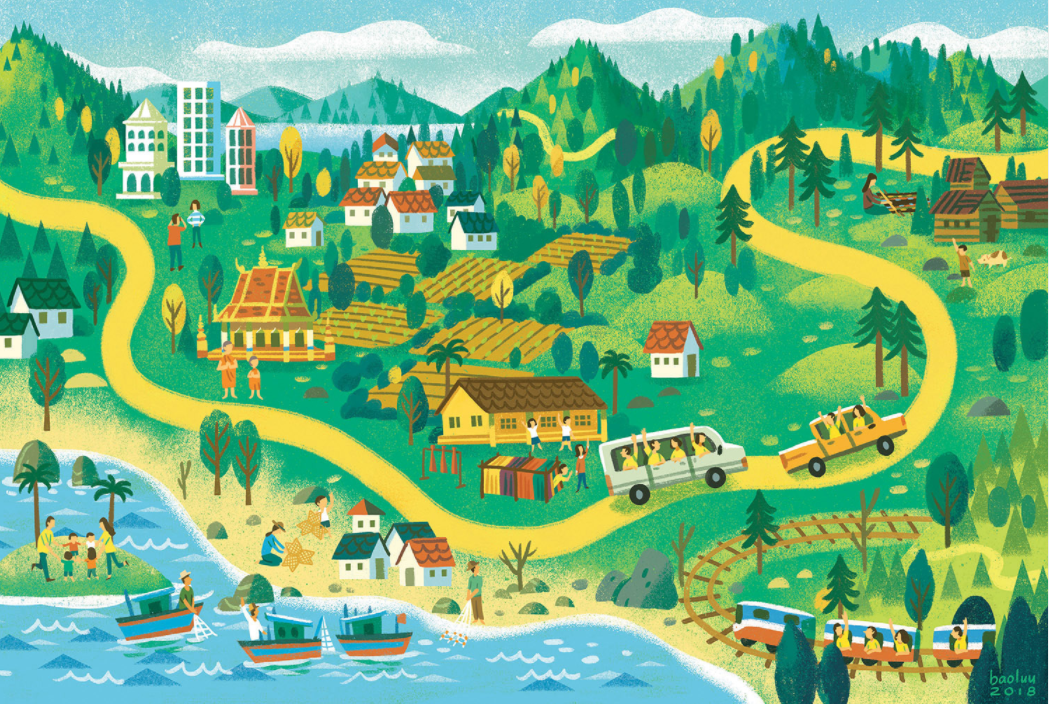 Em hãy giúp anh chị lựa chọn các bóng đèn hình con cá xinh xắn còn sử dụng được để gắn vào lồng đèn mò o nhé!
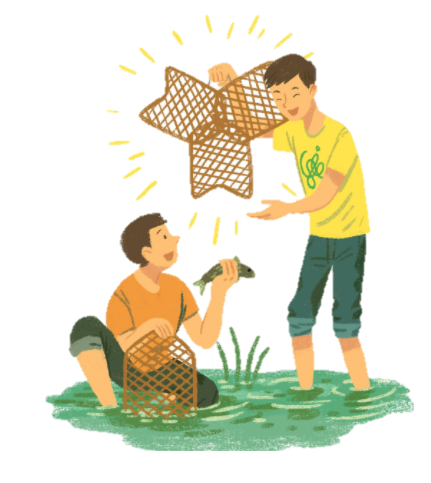 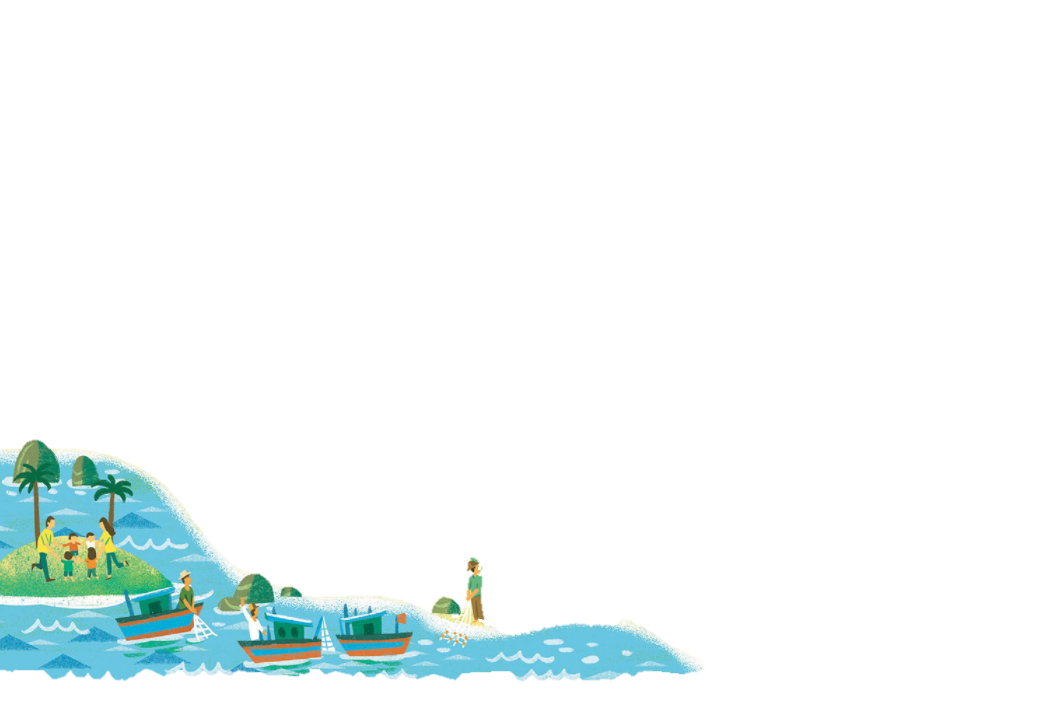 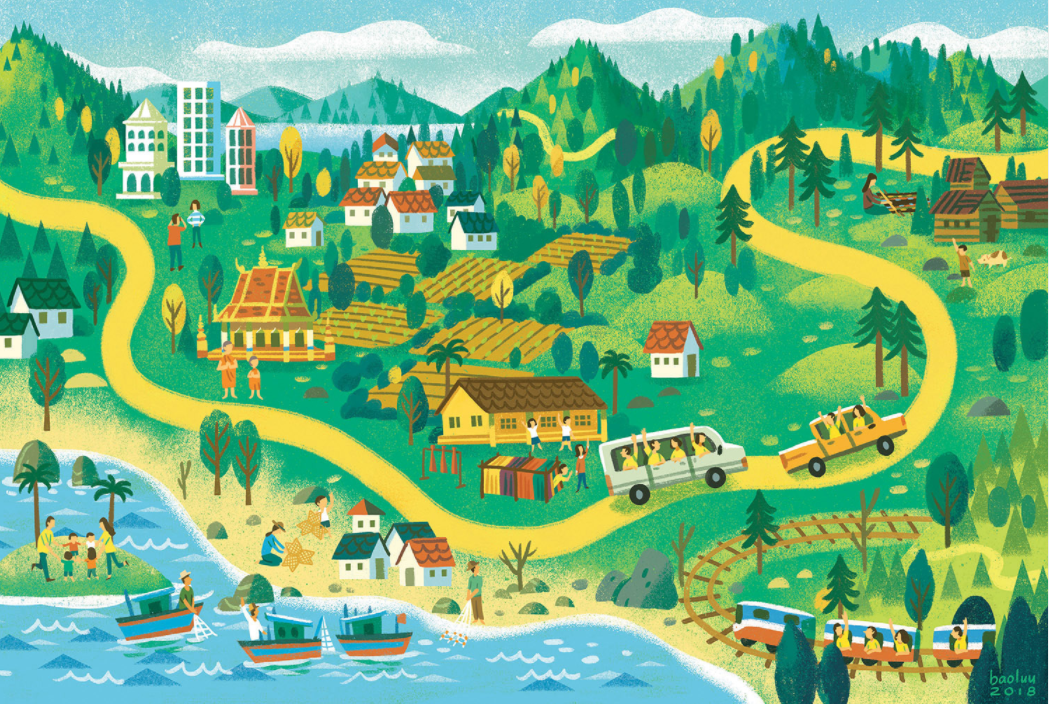 cộng đồng người hình thành trong lịch sử có chung lãnh thổ, quan hệ kinh tế, ngôn ngữ, văn hoá và tính cách.
Tìm trong các từ cho dưới đây những từ đồng nghĩa với công dân :
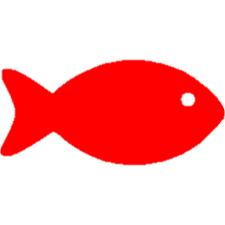 dân
tộc
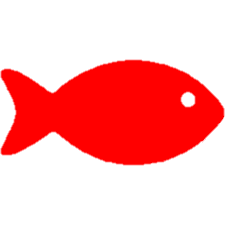 những người cùng một giống nòi, dân tộc.
đồng 
bào
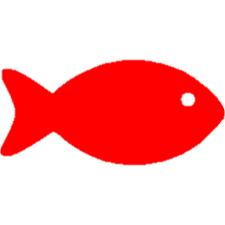 người sống chung một khu vực địa lí.
dân
đông đảo những người dân, thuộc mọi tầng lớp, đang sống trong một khu vực địa lí.
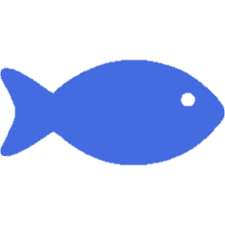 nhân
dân
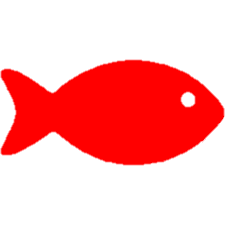 nông
dân
người lao động sản xuất nông nghiệp.
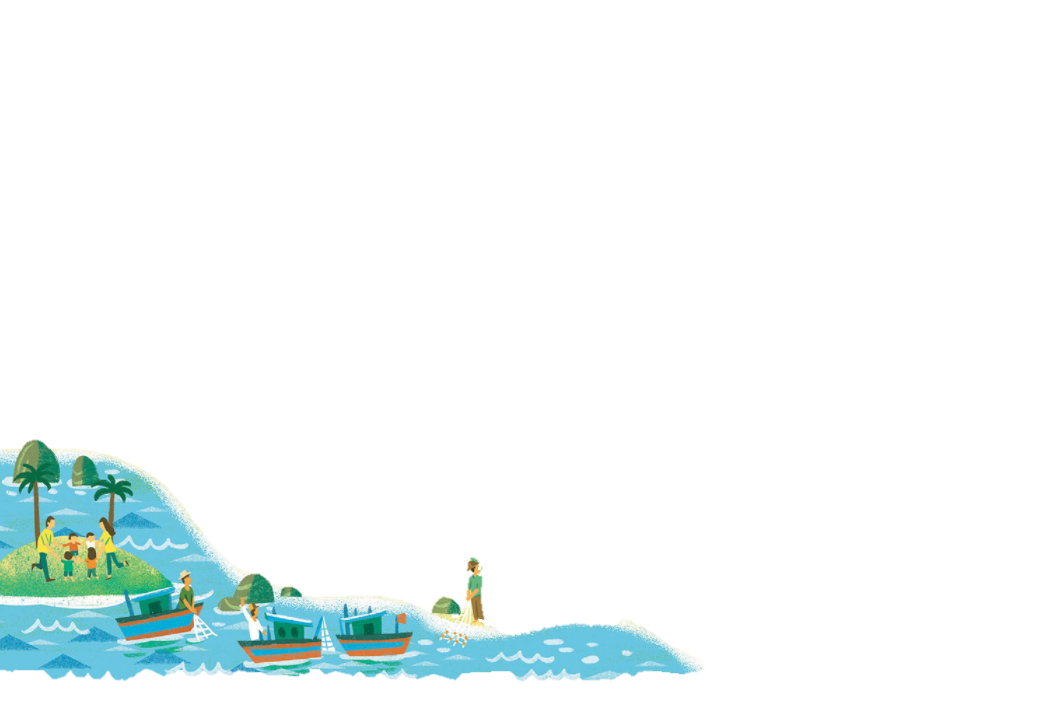 đông đảo người đọc, xem, nghe trong quan hệ với tác giả, diễn viên...
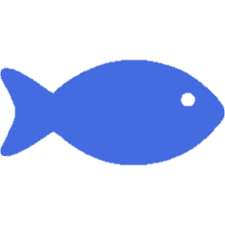 đông đảo những người dân thường ; quần chúng nhân dân.
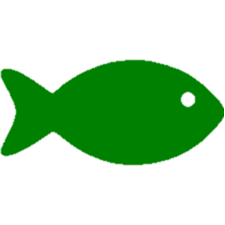 công
chúng
dân
chúng
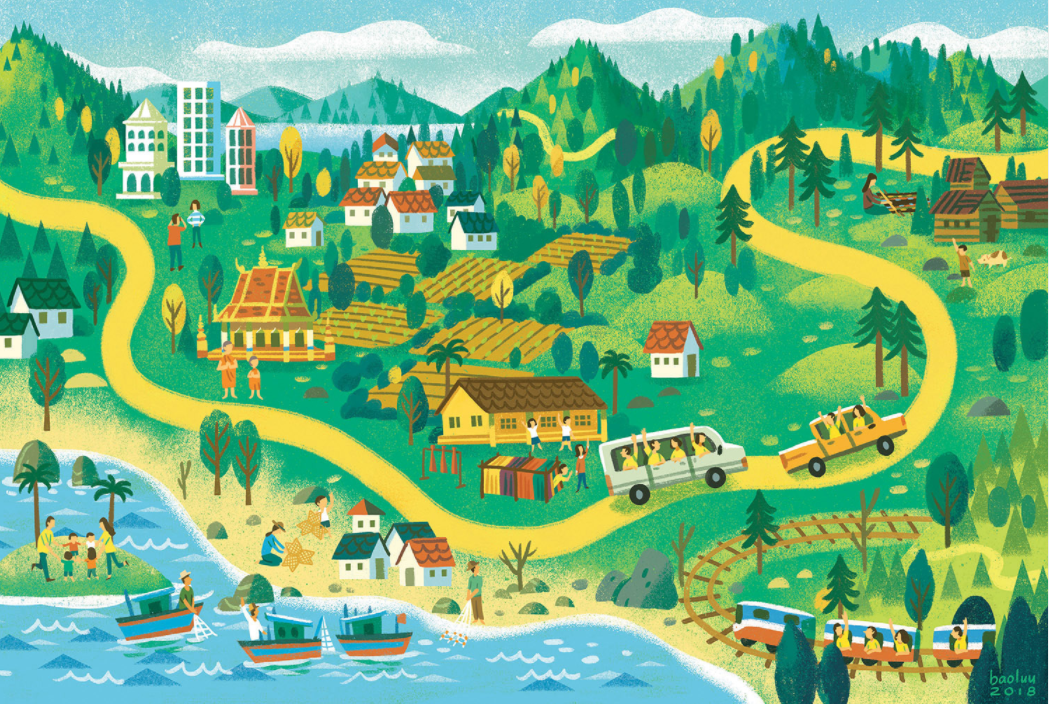 Các từ đồng nghĩa với công dân là :
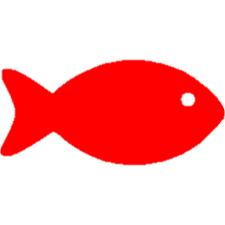 dân
tộc
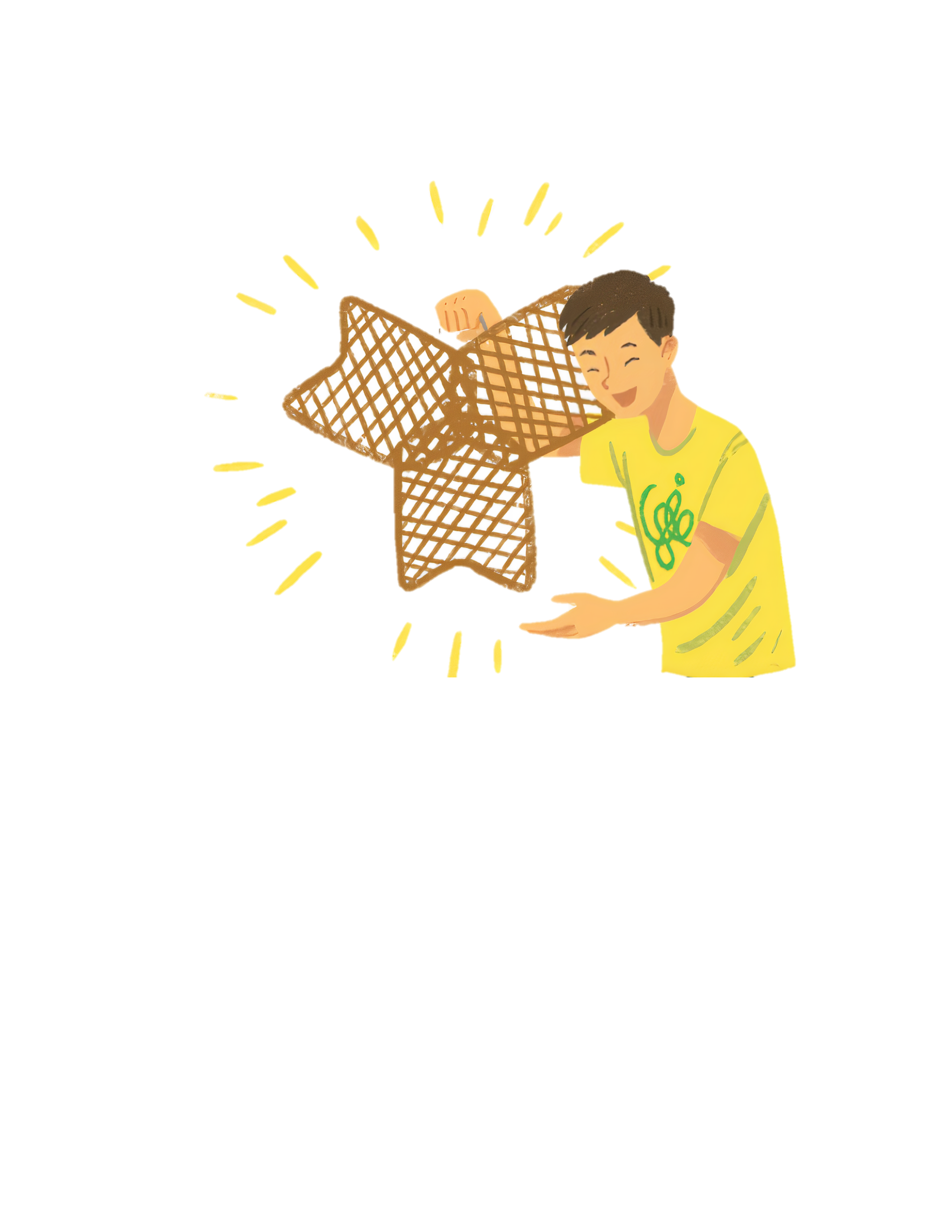 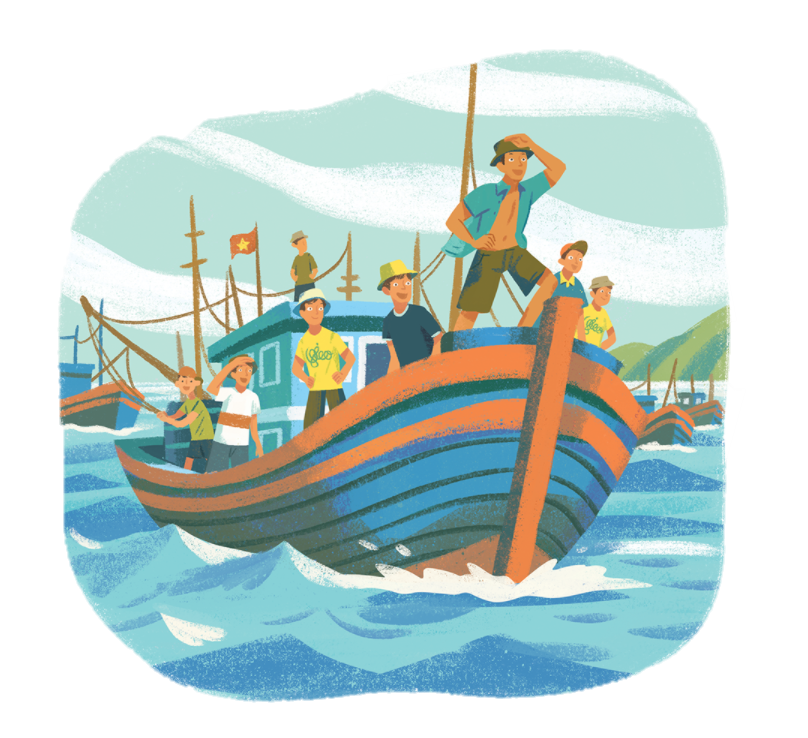 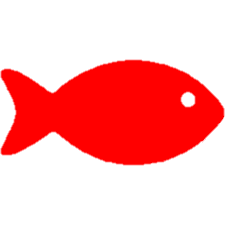 đồng 
bào
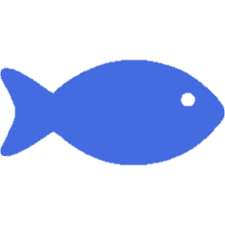 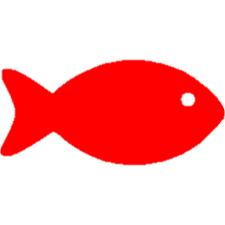 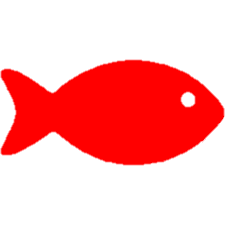 dân
nông
dân
nhân
dân
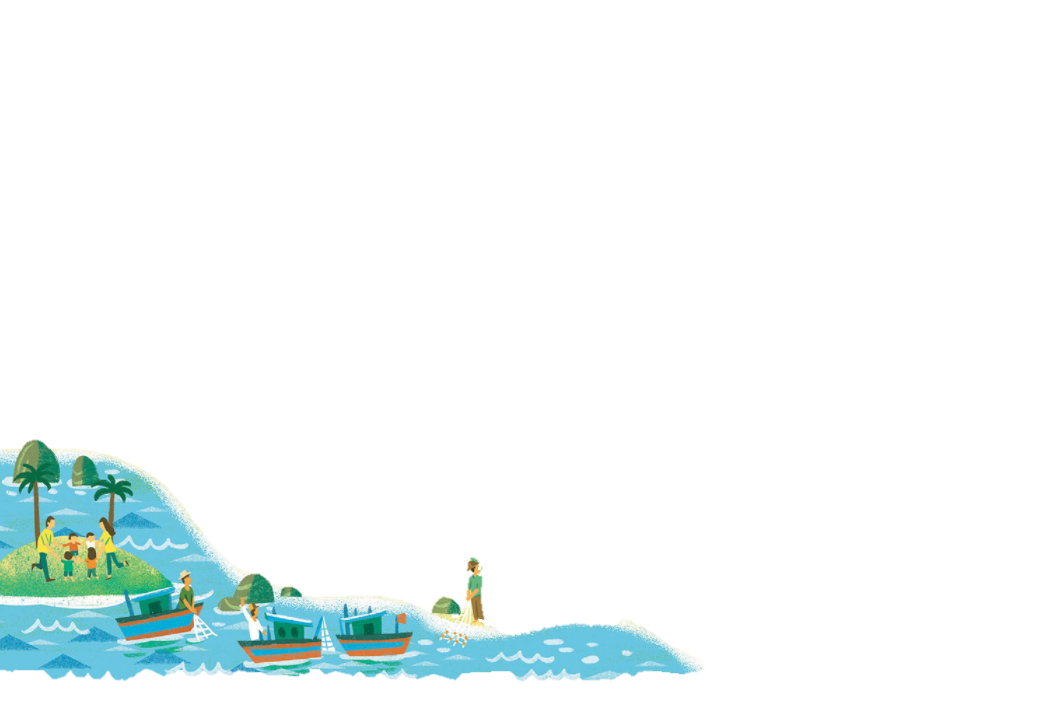 dân
chúng
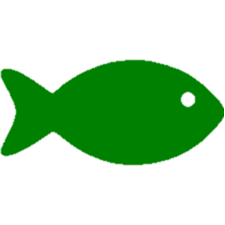 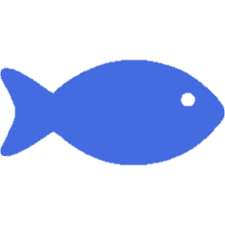 công
chúng
Tìm trong các từ cho dưới đây những từ đồng nghĩa với công dân :
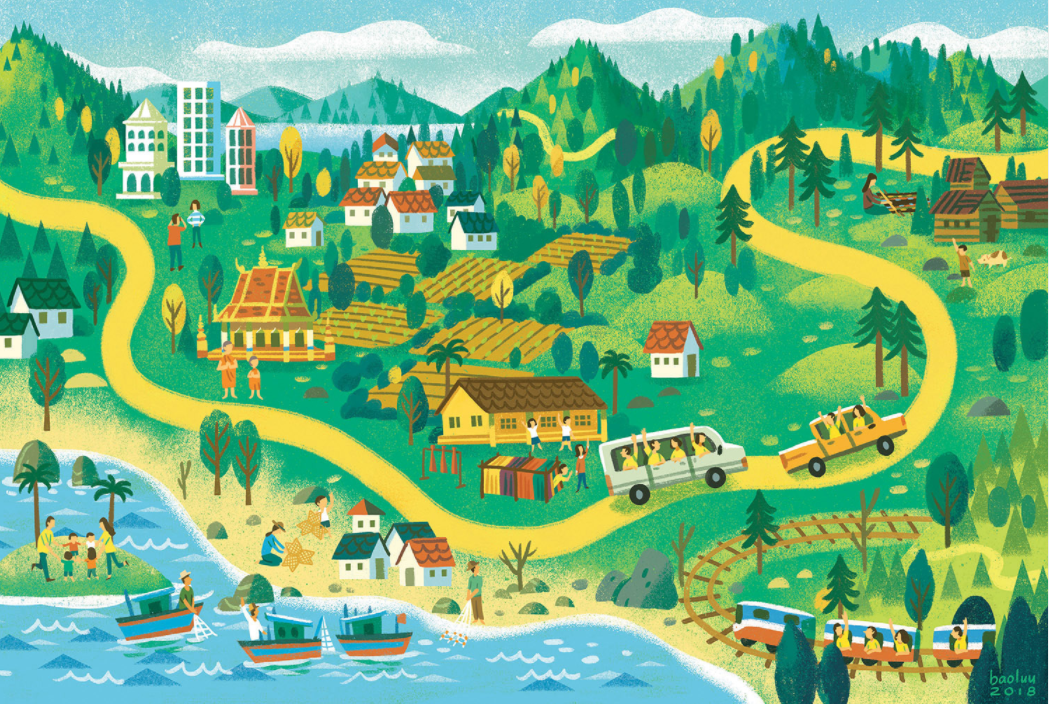 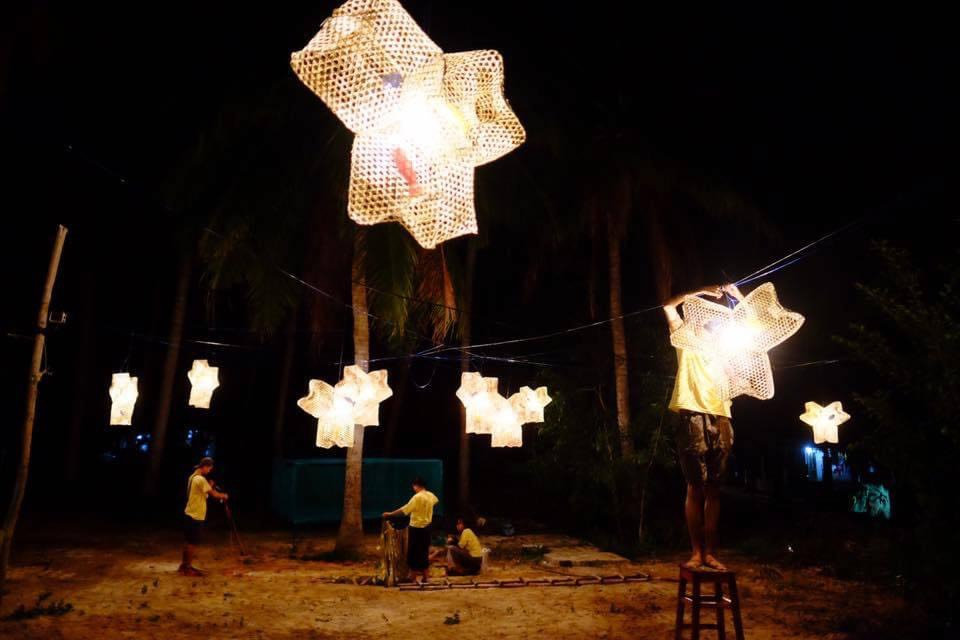 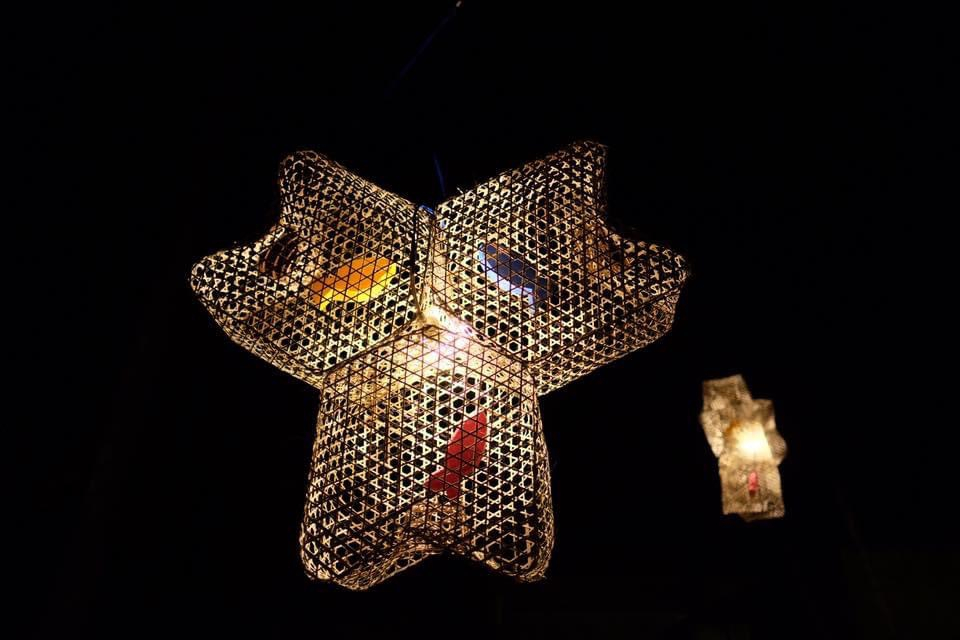 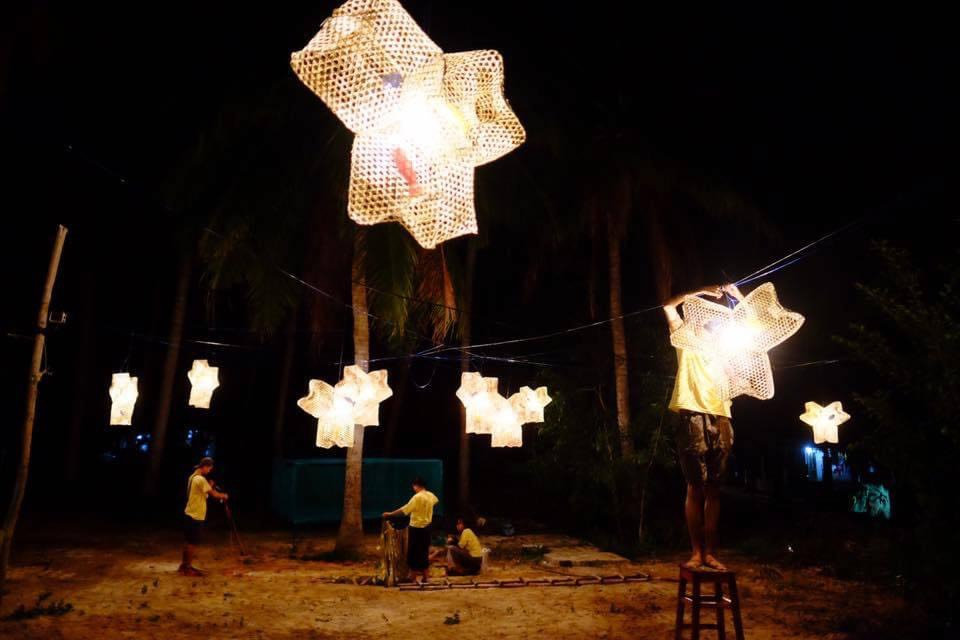 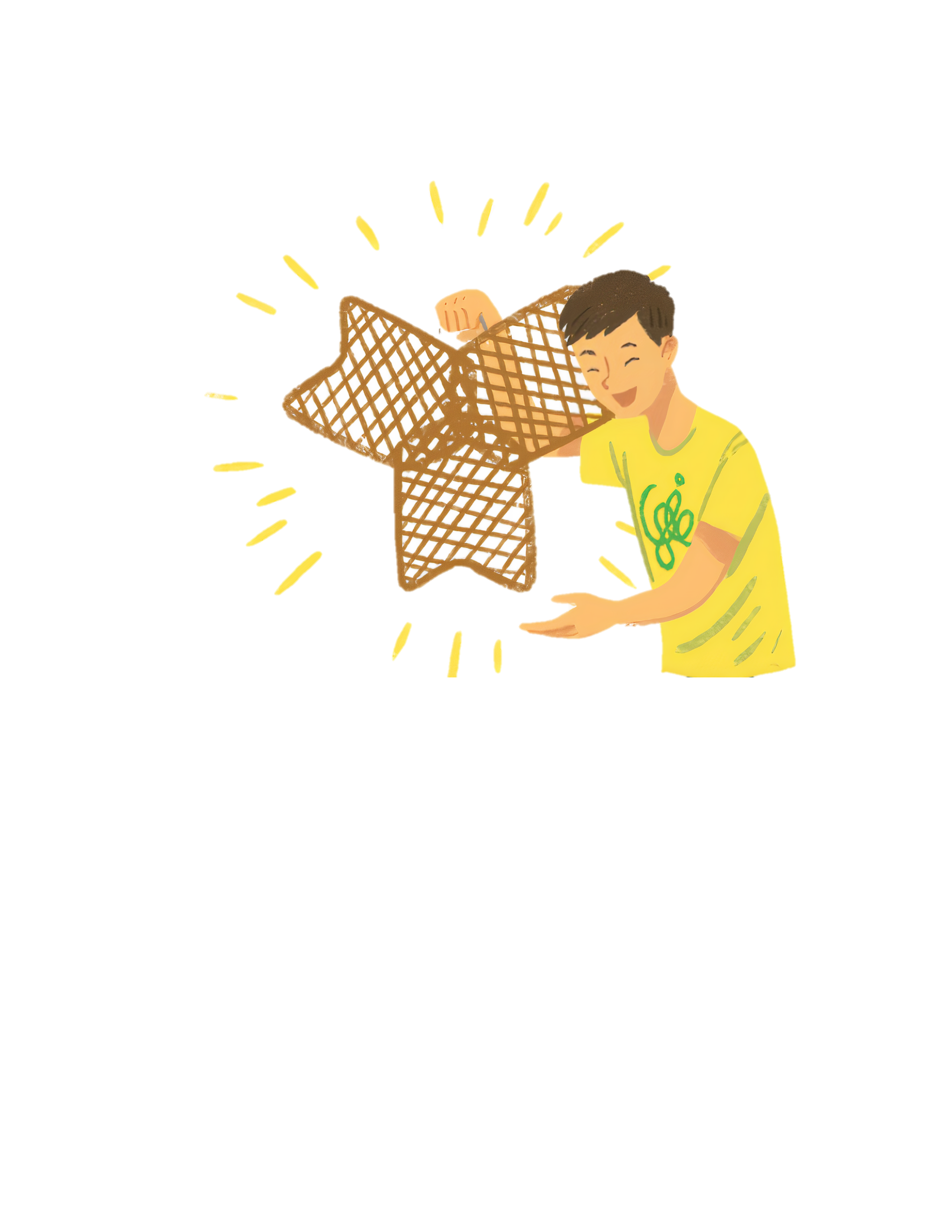 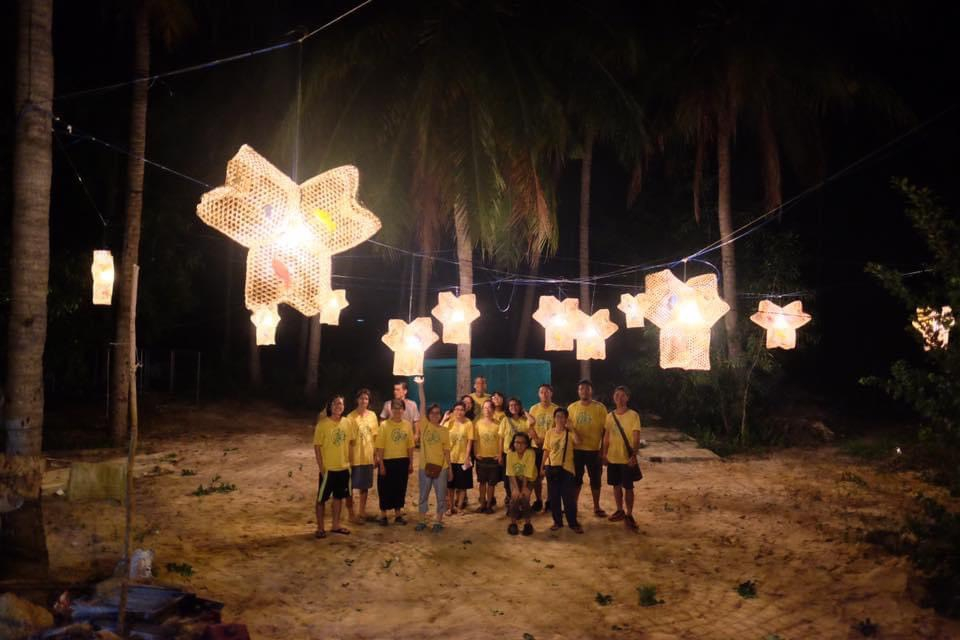 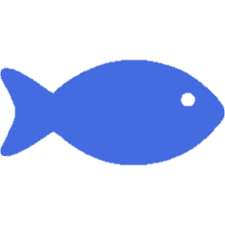 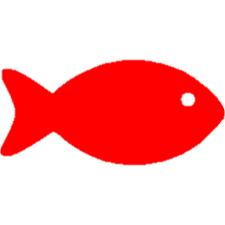 dân
nhân
dân
dân
chúng
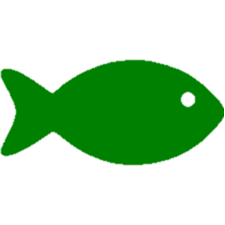 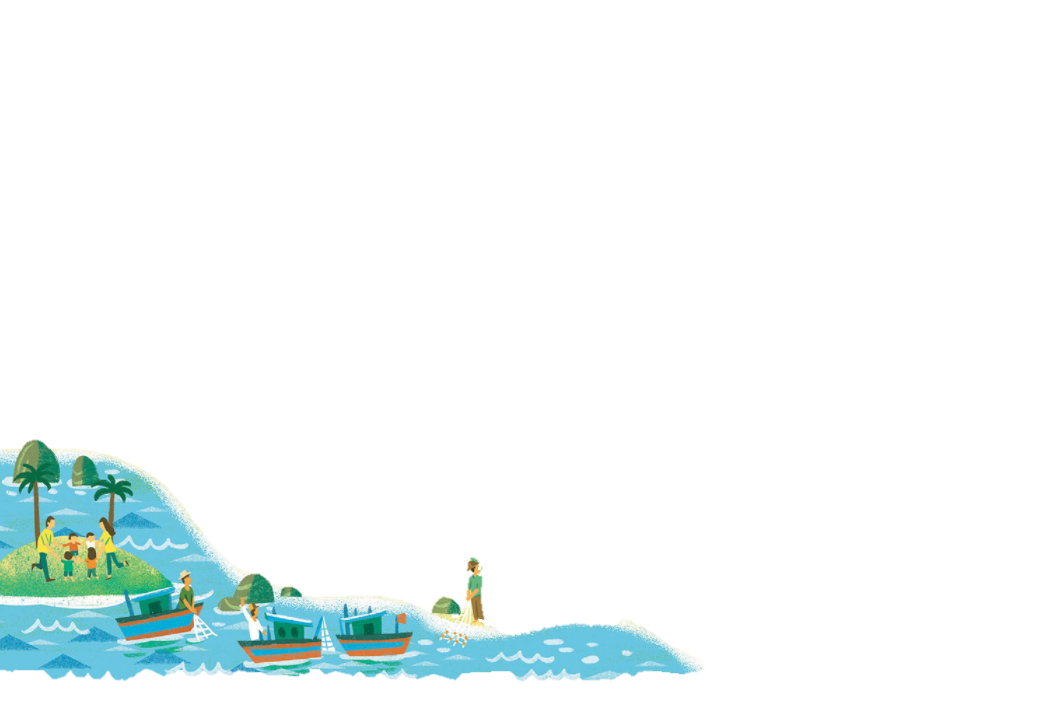 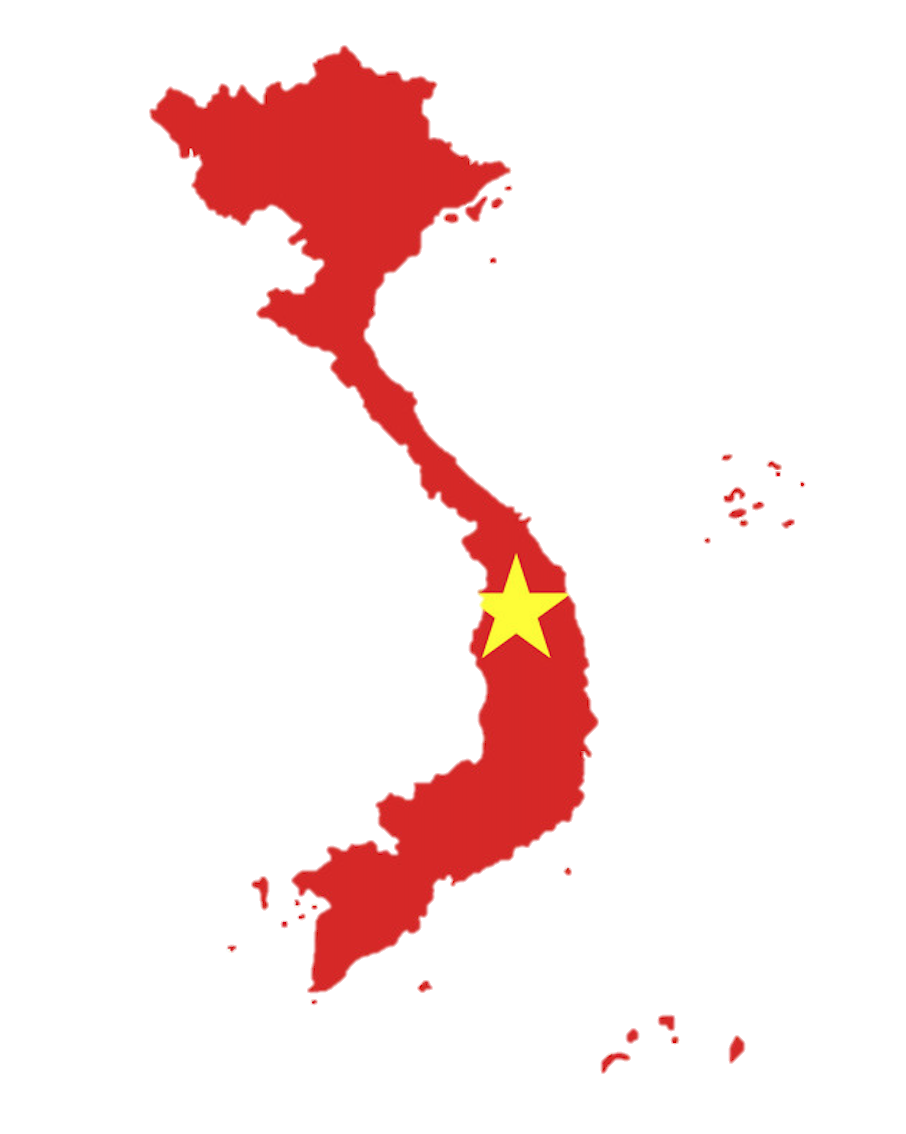 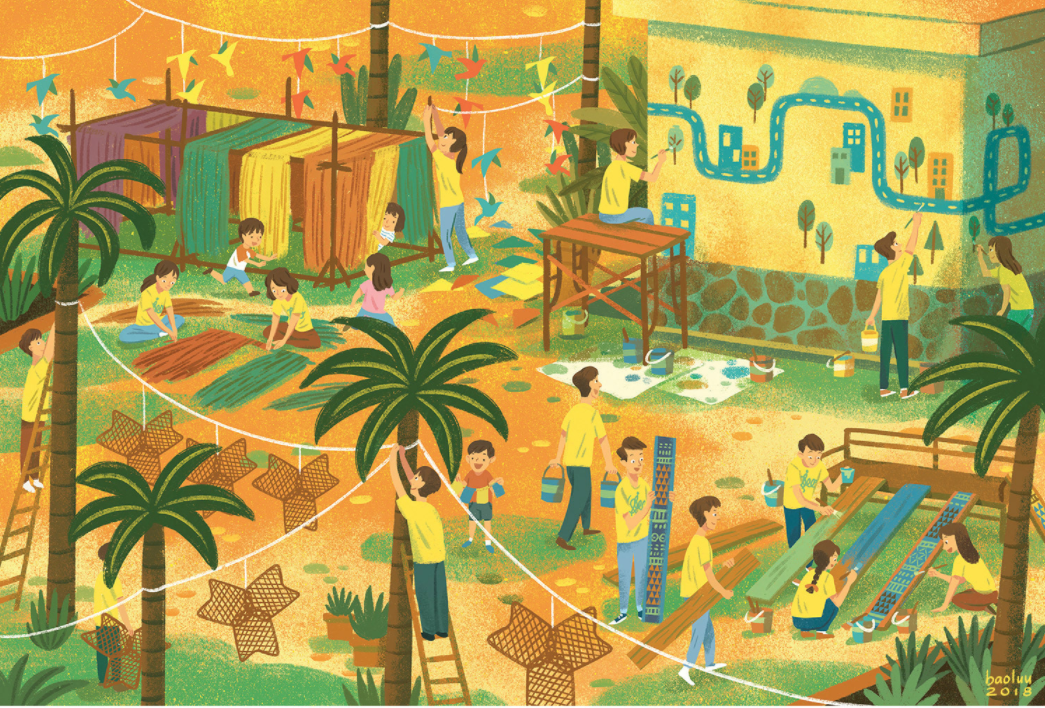 4) Nhà của lát
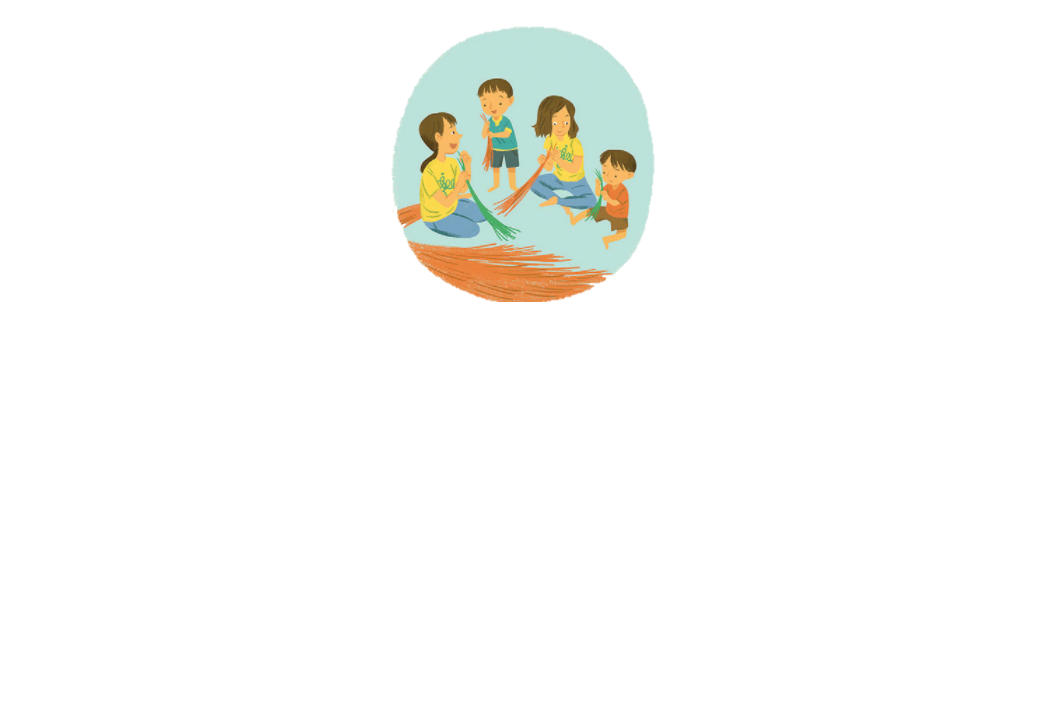 Các em hãy giúp anh chị buộc các sợi lát lại để làm đường hầm màu sắc nhé!
Các anh chị làm đường hầm màu sắc từ những sợi lát trong sân trường Định Yên 2 để các em nhỏ có khu vui chơi.
Đồng Tháp
[Speaker Notes: Chú thích: Định Yên 2 là ngôi trường nằm ở làng chiếu Định Yên, Đồng Tháp.]
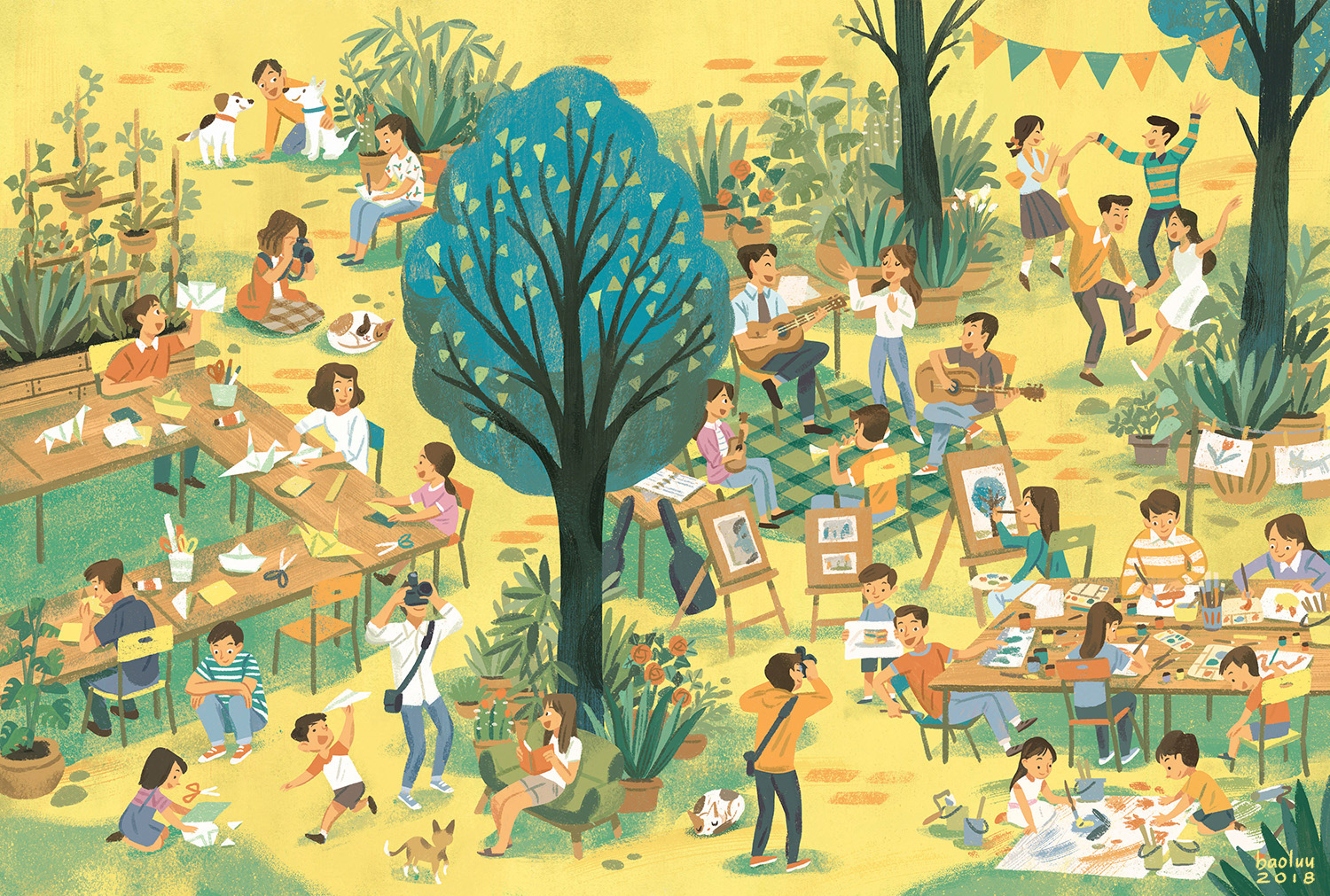 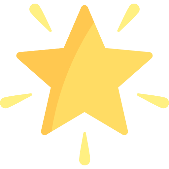 Có thể thay từ công dân trong câu nói dưới đây của nhân vật Thành (Người công dân số Một) bằng các từ đồng nghĩa với nó được không? Vì sao?
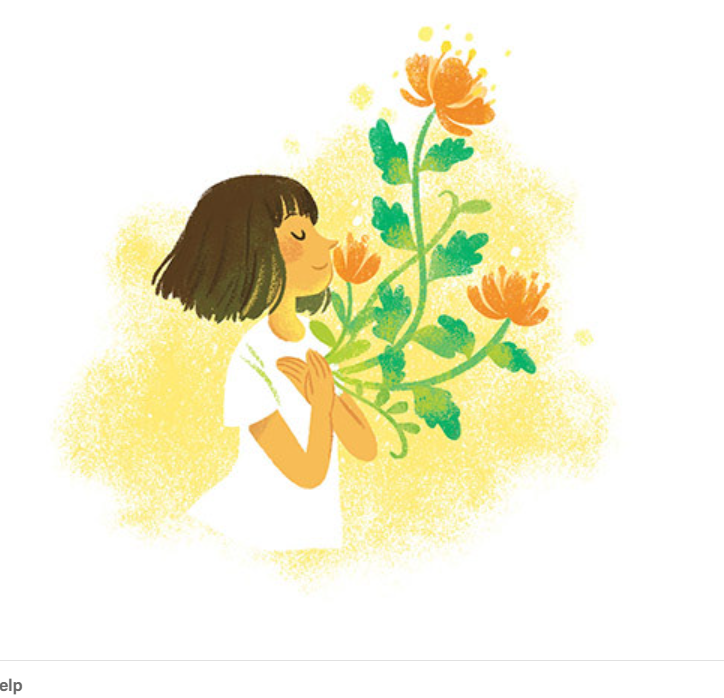 Làm thân nô lệ mà muốn xoá bỏ kiếp nô lệ thì sẽ thành công dân, còn yên phận nô lệ thì mãi mãi là đầy tớ cho người ta...
[Speaker Notes: Lưu ý: Bài tập có kí hiệu DẤU SAO là bài tập được giảm tải theo Công văn 3969.]
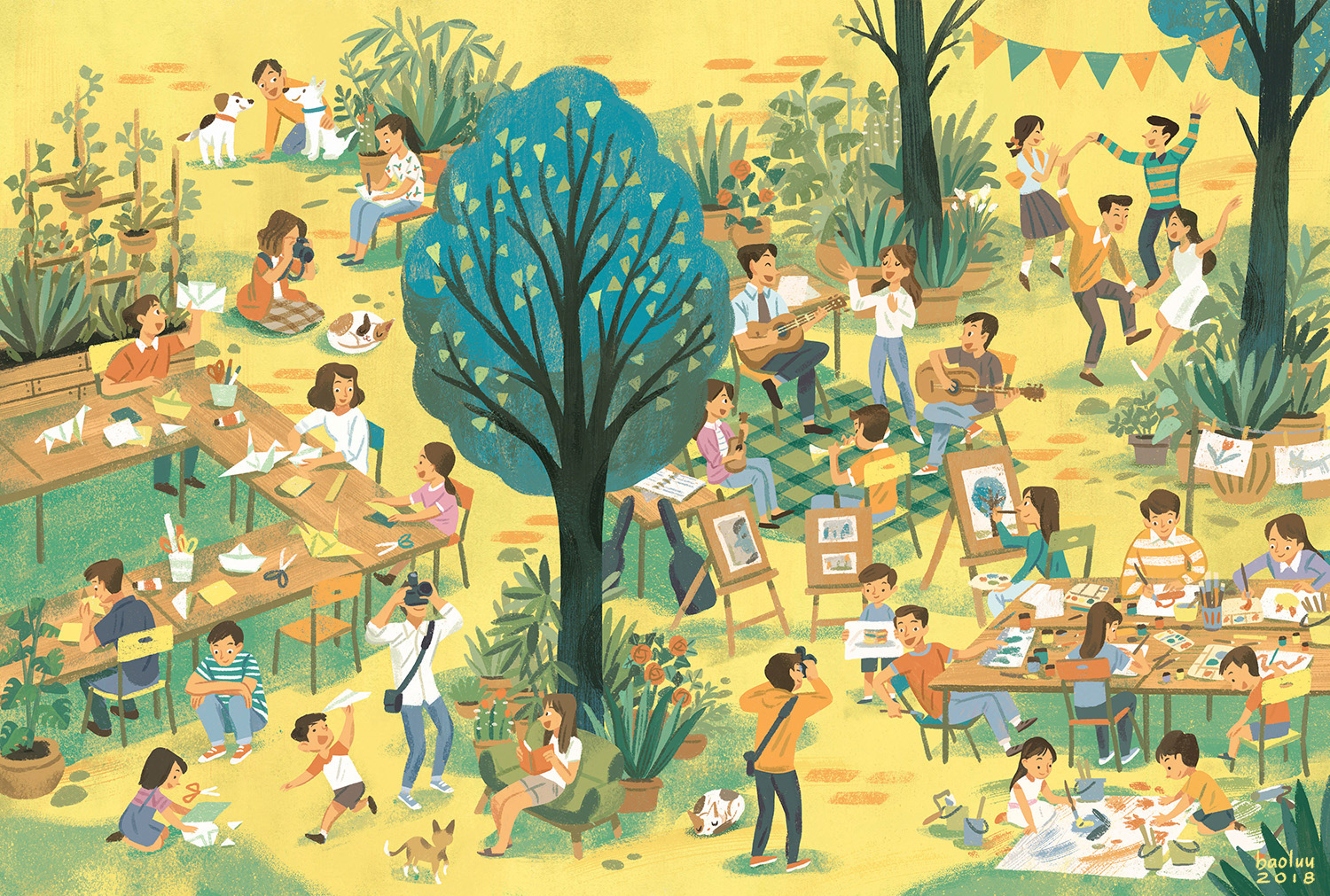 Có thể thay từ công dân trong câu nói dưới đây của nhân vật Thành (Người công dân số Một) bằng các từ đồng nghĩa với nó được không? Vì sao?
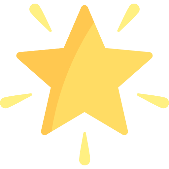 công dân
Làm thân nô lệ mà muốn xoá bỏ kiếp nô lệ thì sẽ thành
còn yên phận nô lệ thì mãi mãi là đầy tớ cho người ta...
dân
nhân dân
dân chúng
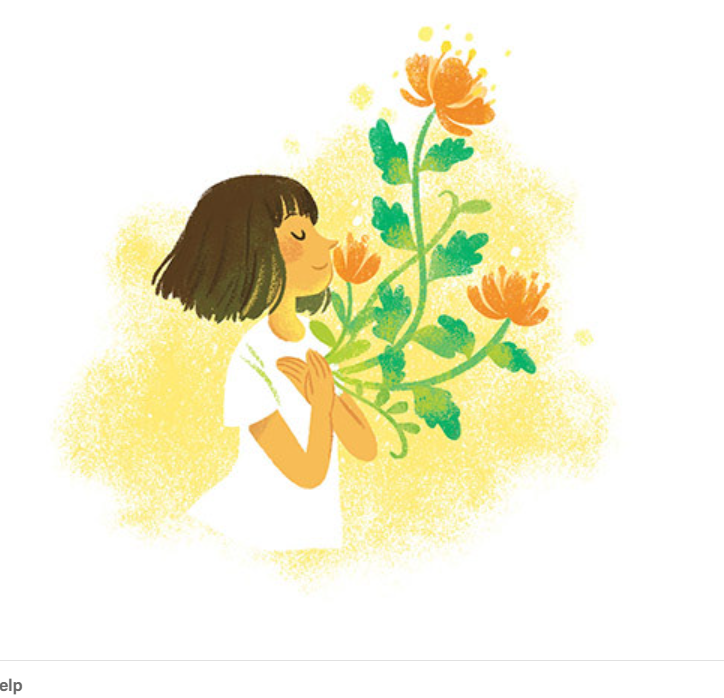 [Speaker Notes: Lưu ý: Bài tập có kí hiệu DẤU SAO là bài tập được giảm tải theo Công văn 3969.]
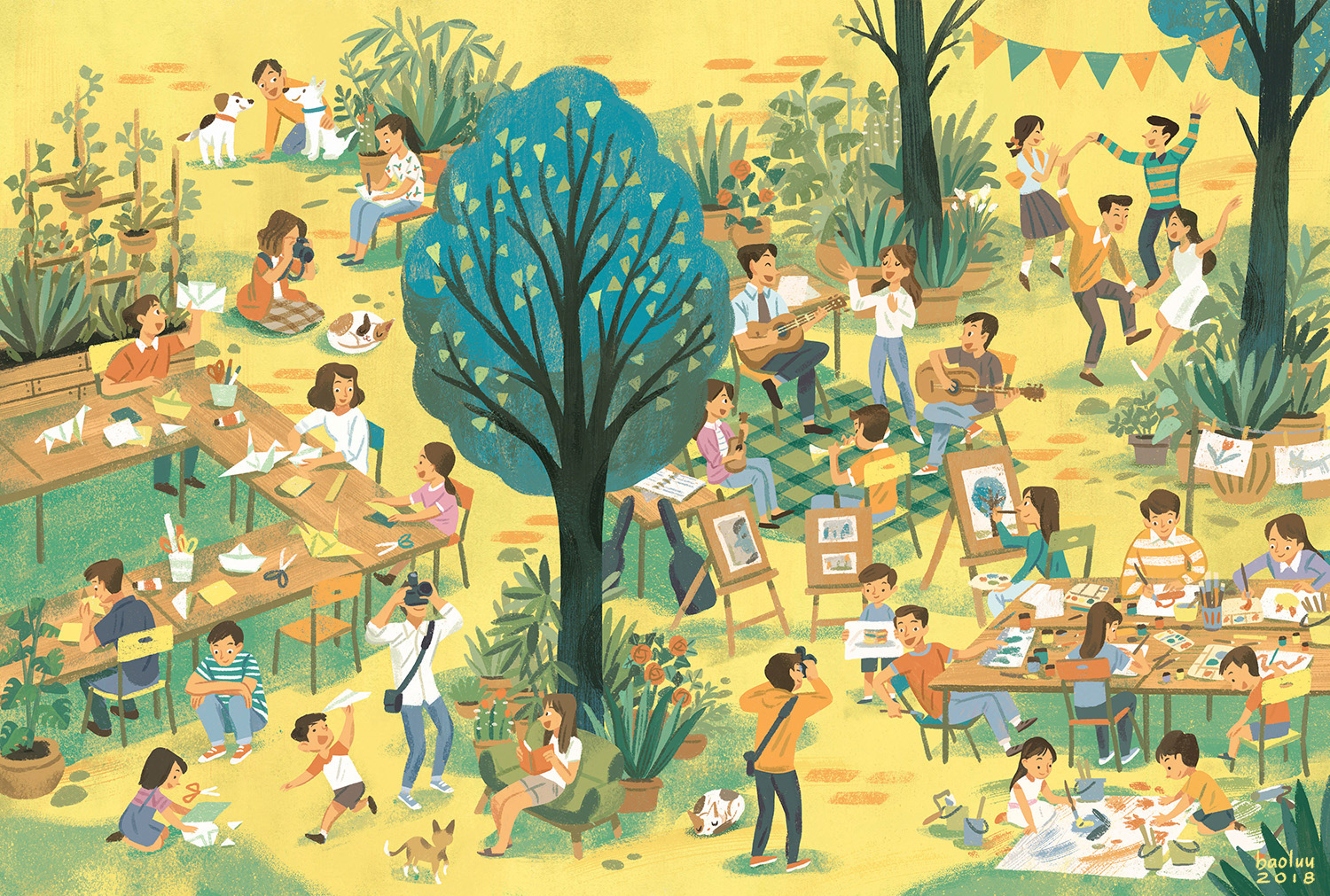 Có thể thay từ công dân trong câu nói dưới đây của nhân vật Thành (Người công dân số Một) bằng các từ đồng nghĩa với nó được không? Vì sao?
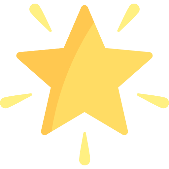 Trong câu đã nêu, không thể thay thế từ công dân bằng những từ ngữ đồng nghĩa.

	Vì từ công dân có hàm ý "người dân một nước độc lập", khác với từ dân, nhân dân, dân chúng. Hàm ý này của từ công dân ngược lại với ý của từ nô lệ.
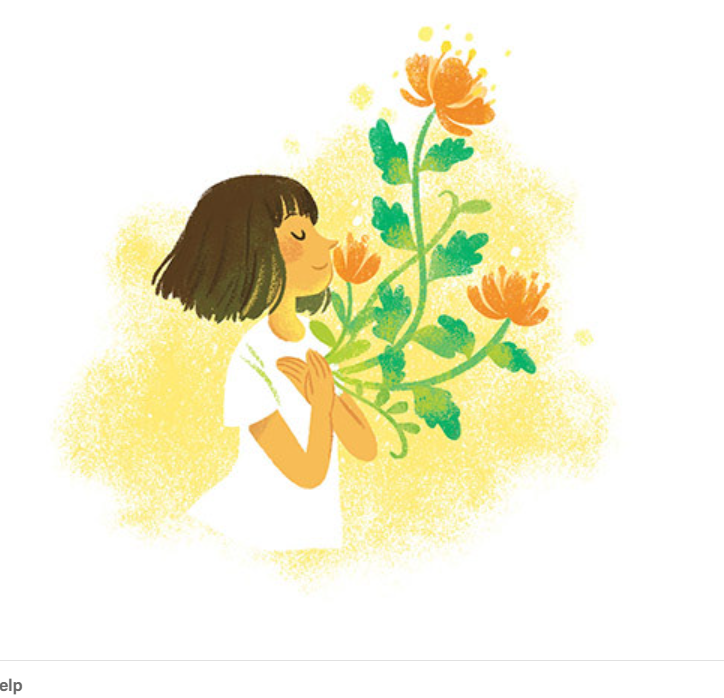 [Speaker Notes: Lưu ý: Bài tập có kí hiệu DẤU SAO là bài tập được giảm tải theo Công văn 3969.]
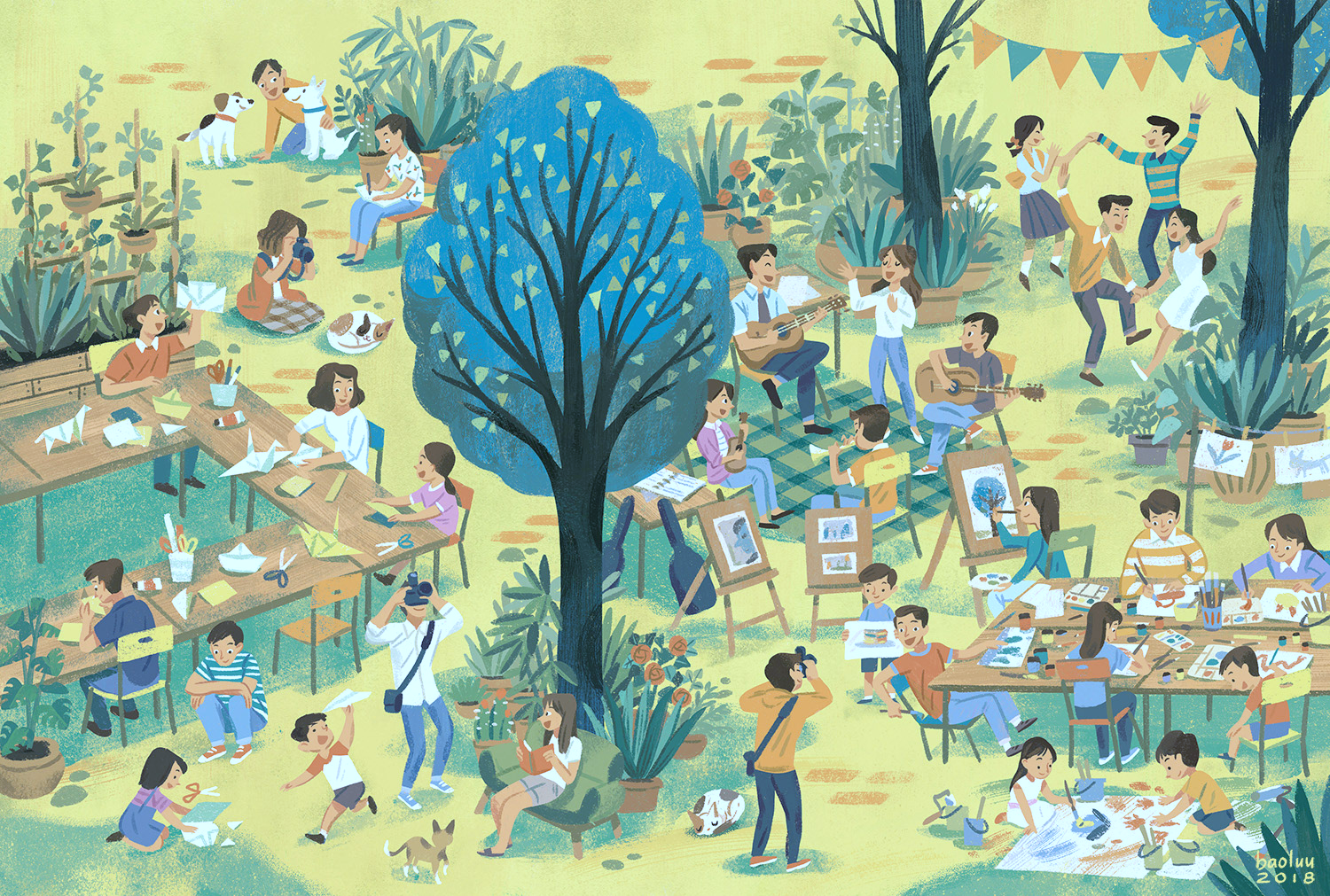 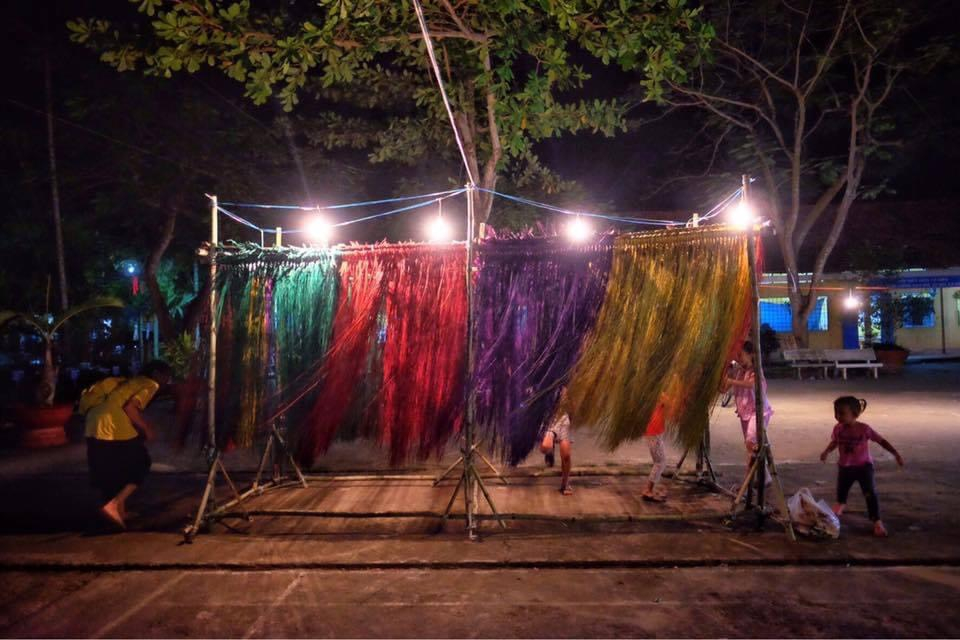 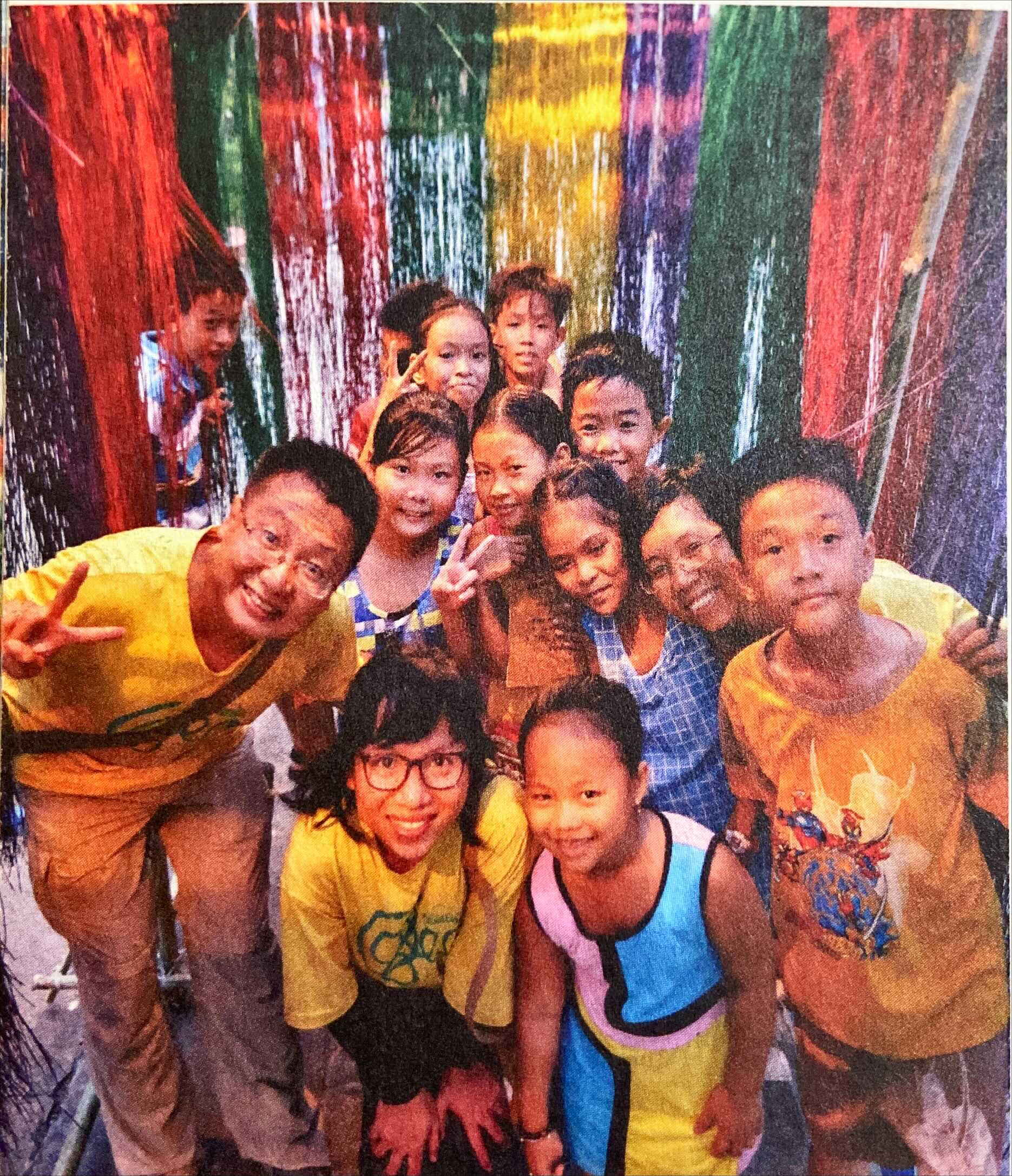 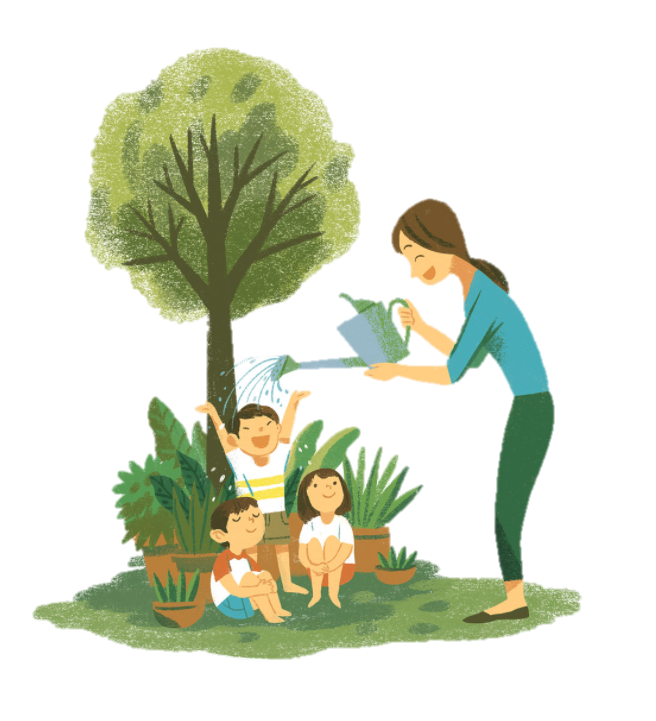 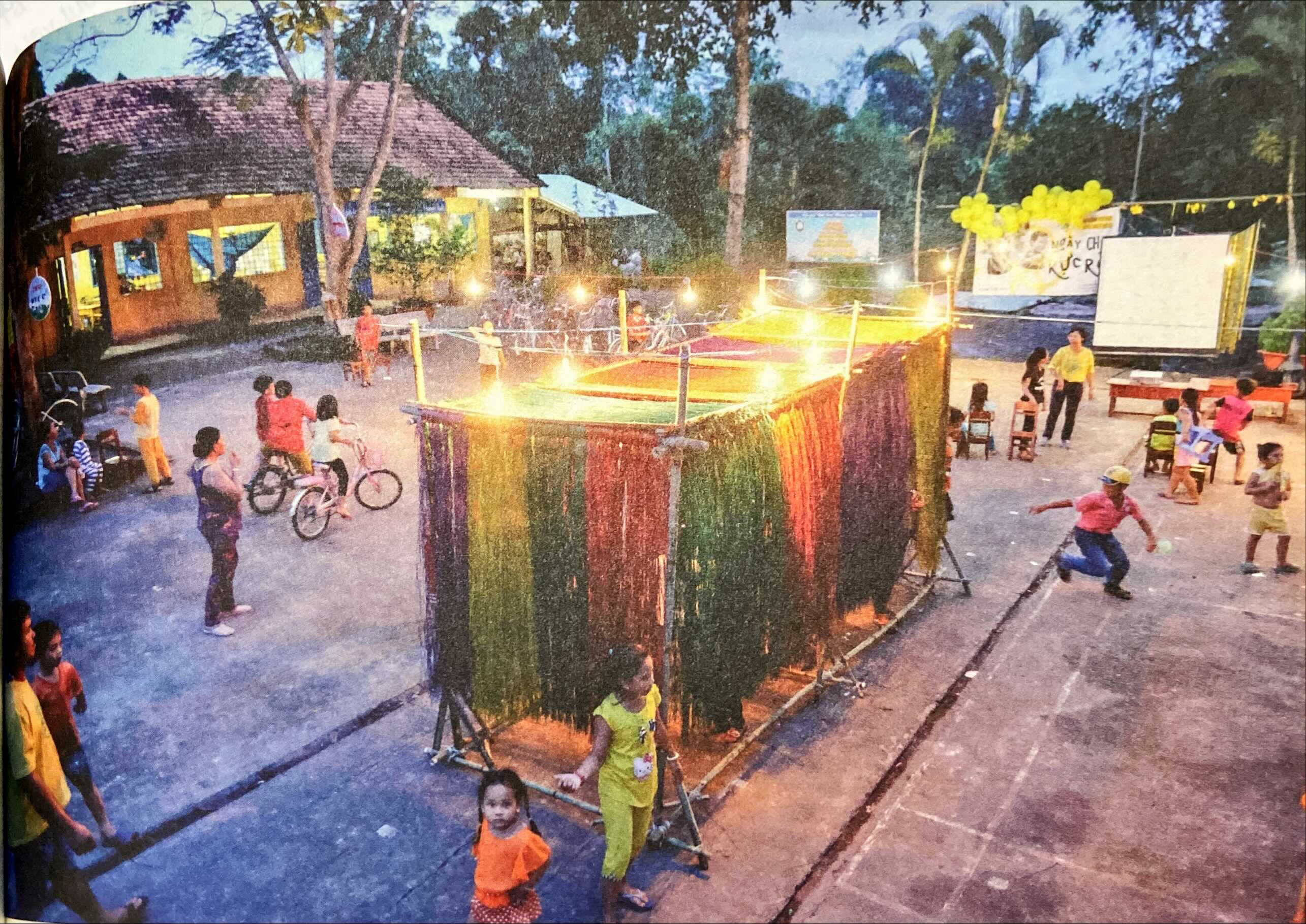 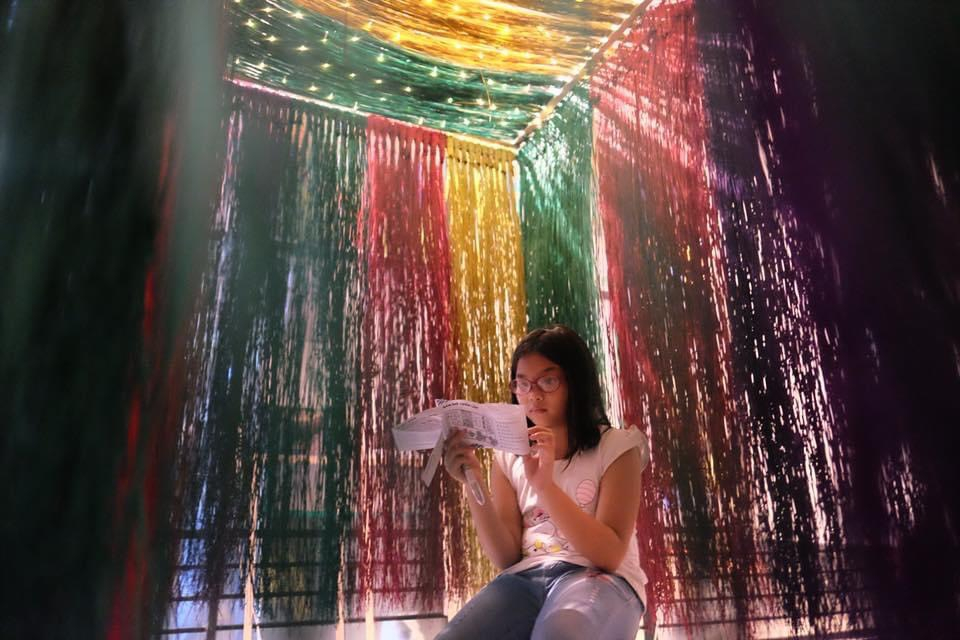 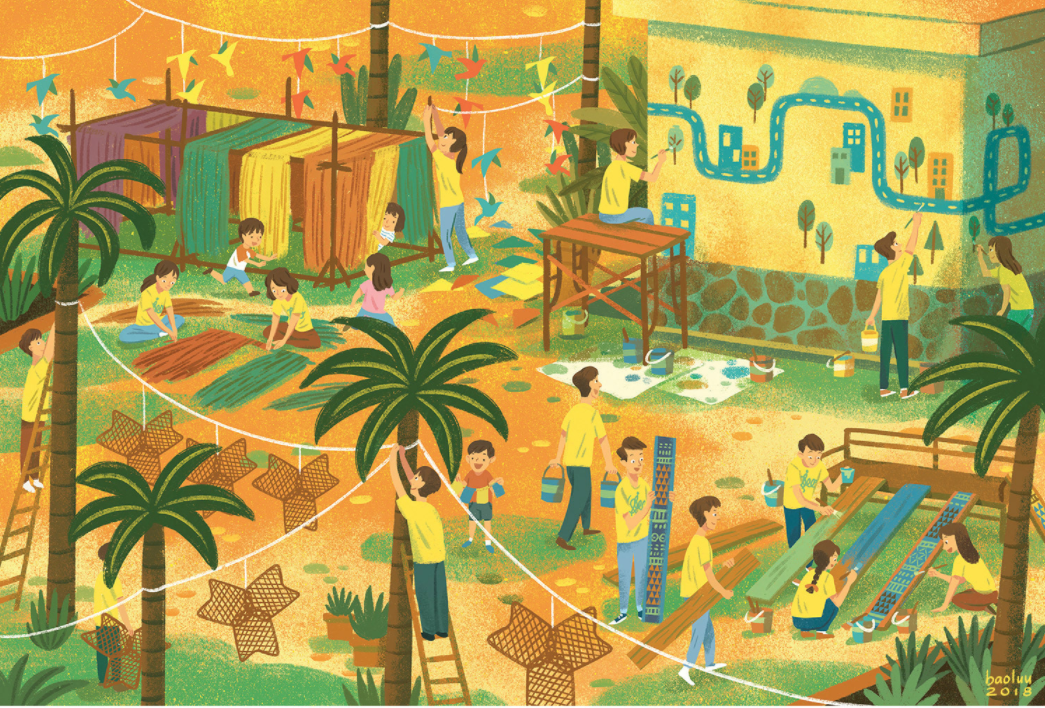 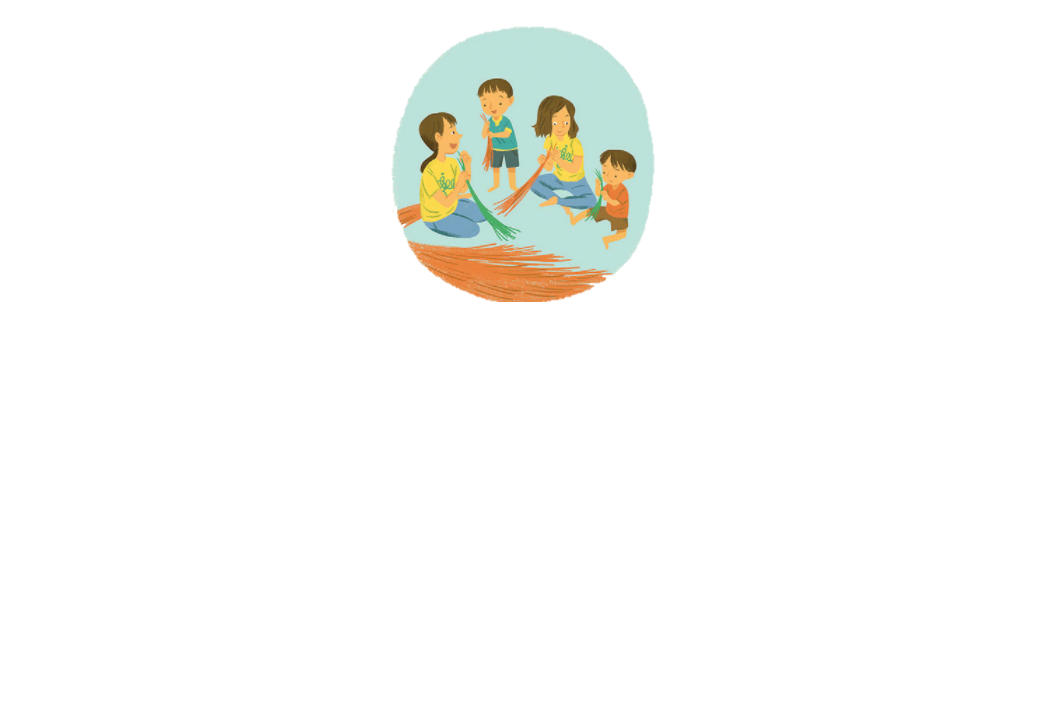 Cảm ơn các em đã cùng đồng hành trong chuyến đi này!
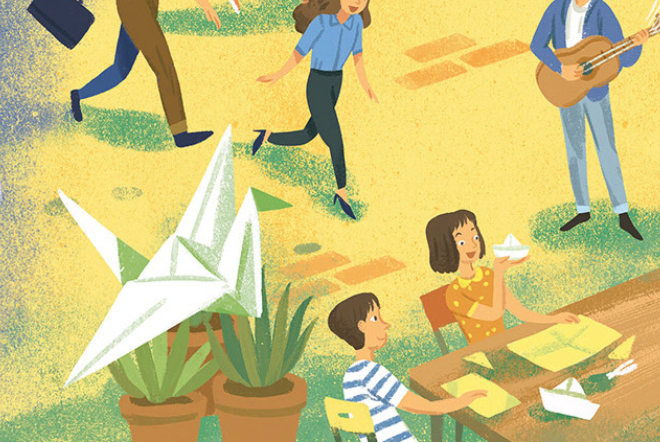 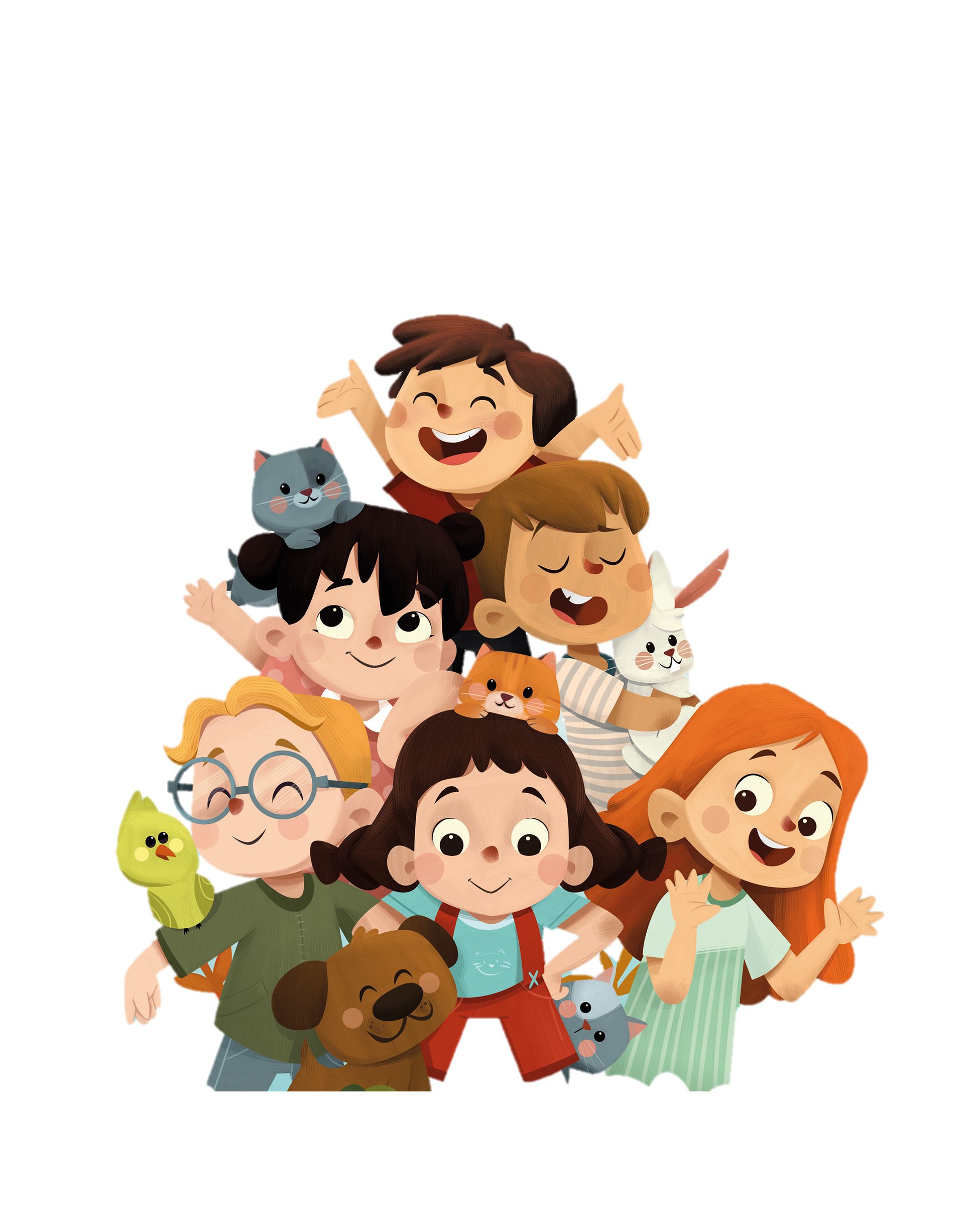 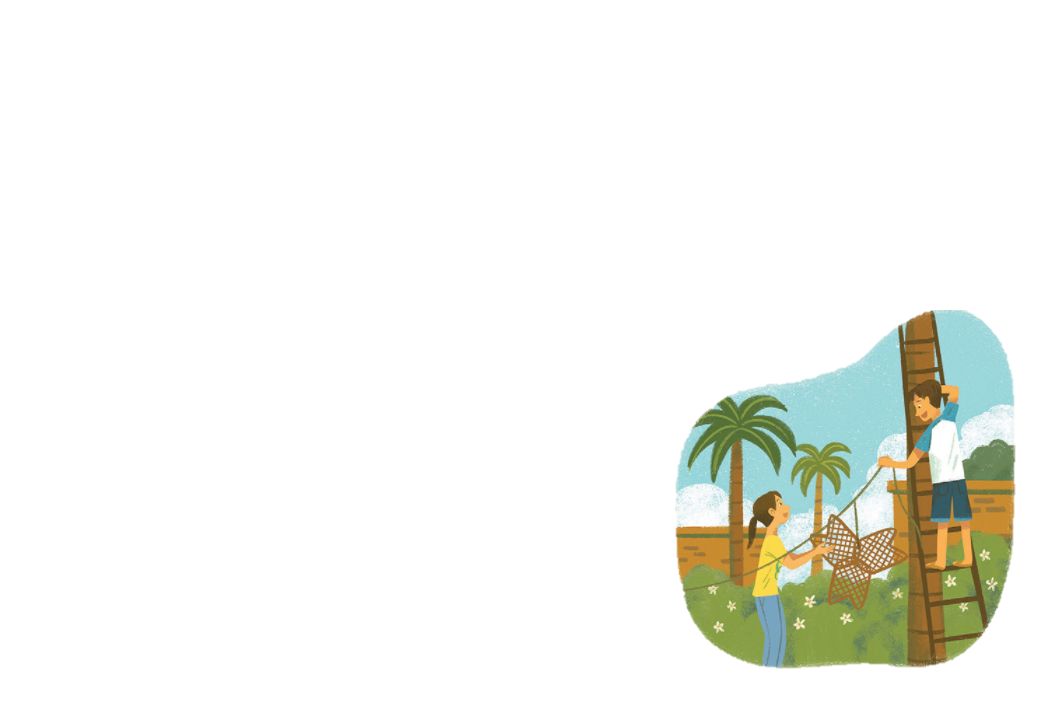 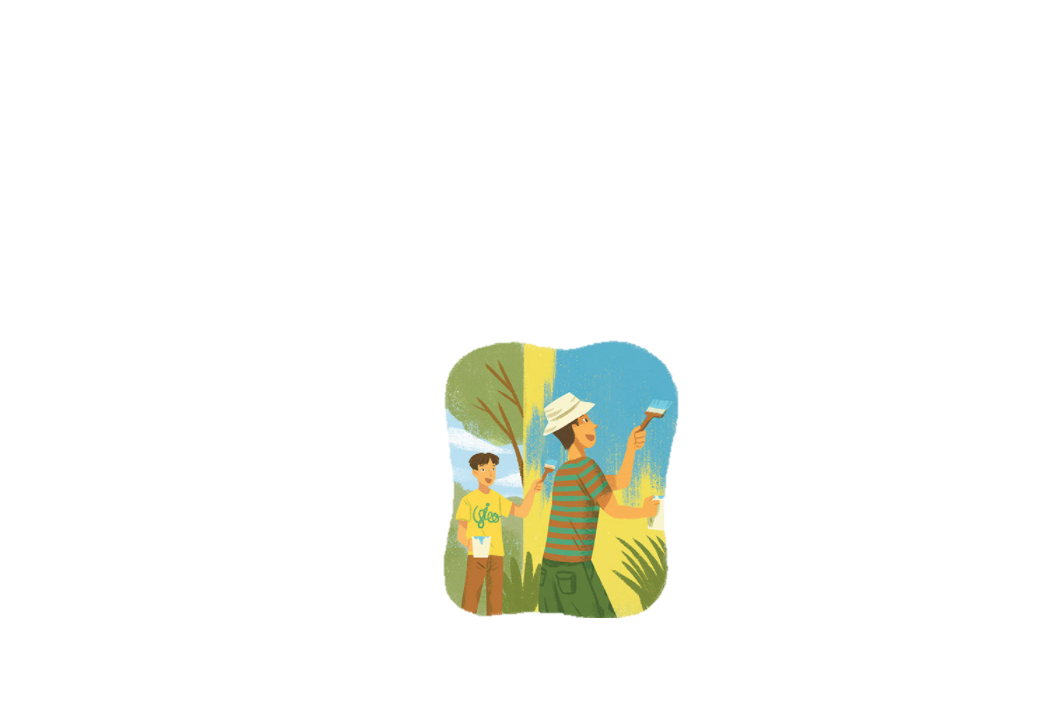 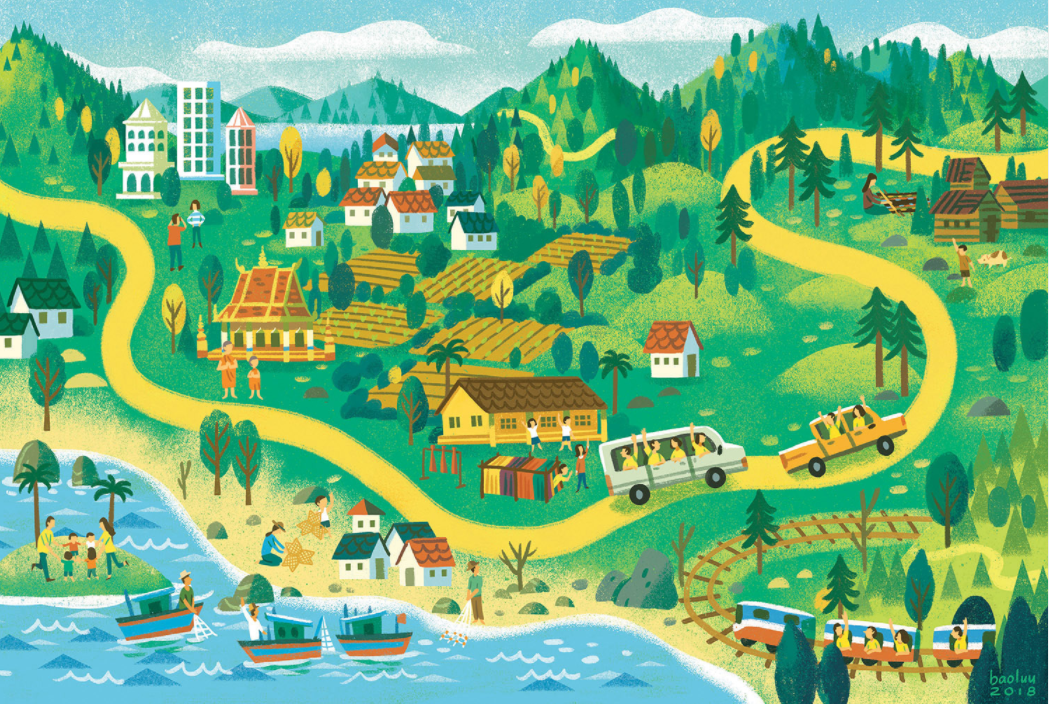 ĐÁNH GIÁ MỤC TIÊU
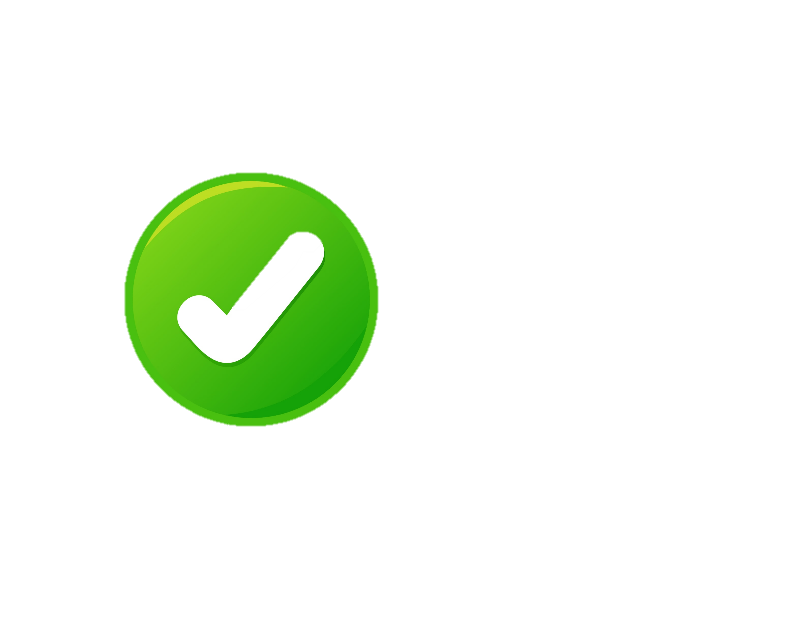 Mở rộng, hệ thống hoá vốn từ gắn với chủ điểm Công dân.
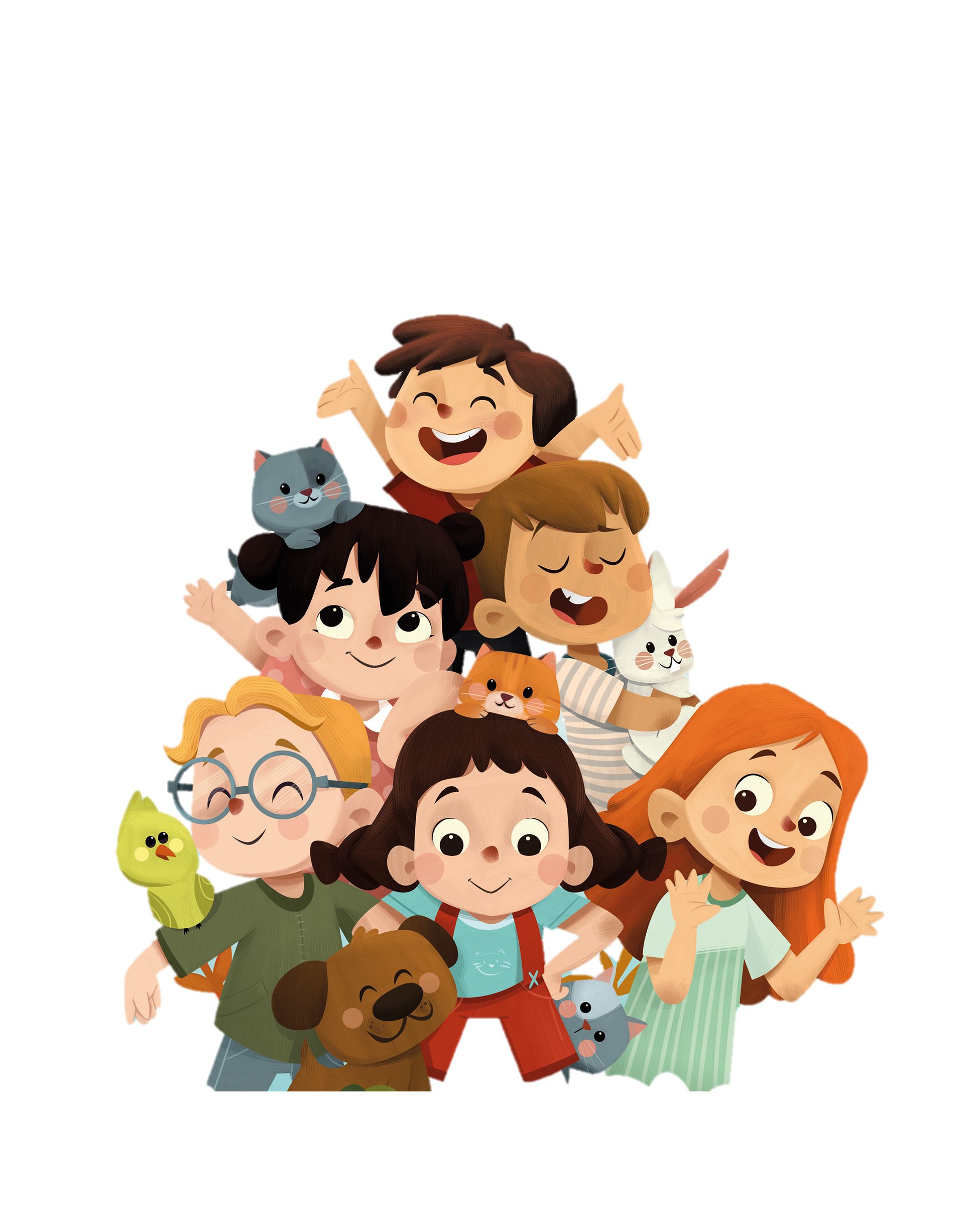 Biết cách dùng một số từ ngữ thuộc chủ điểm Công dân.
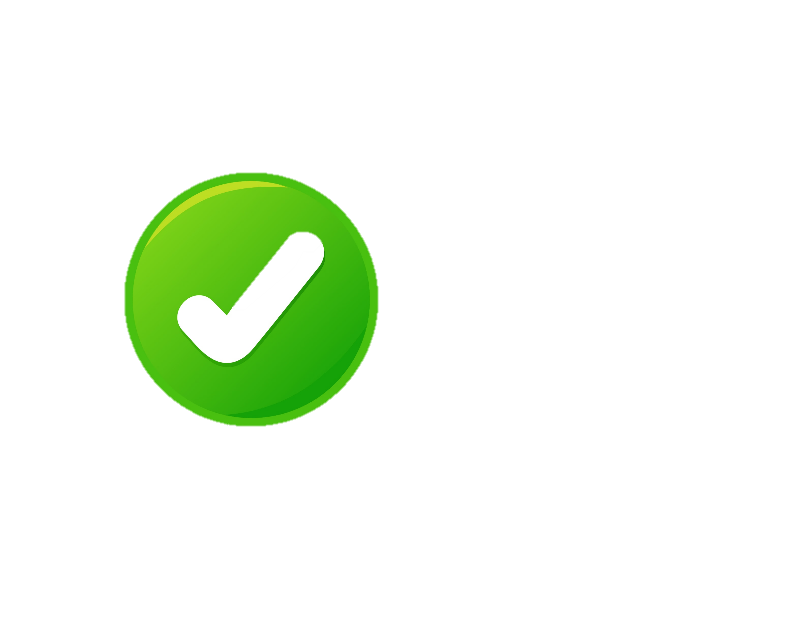 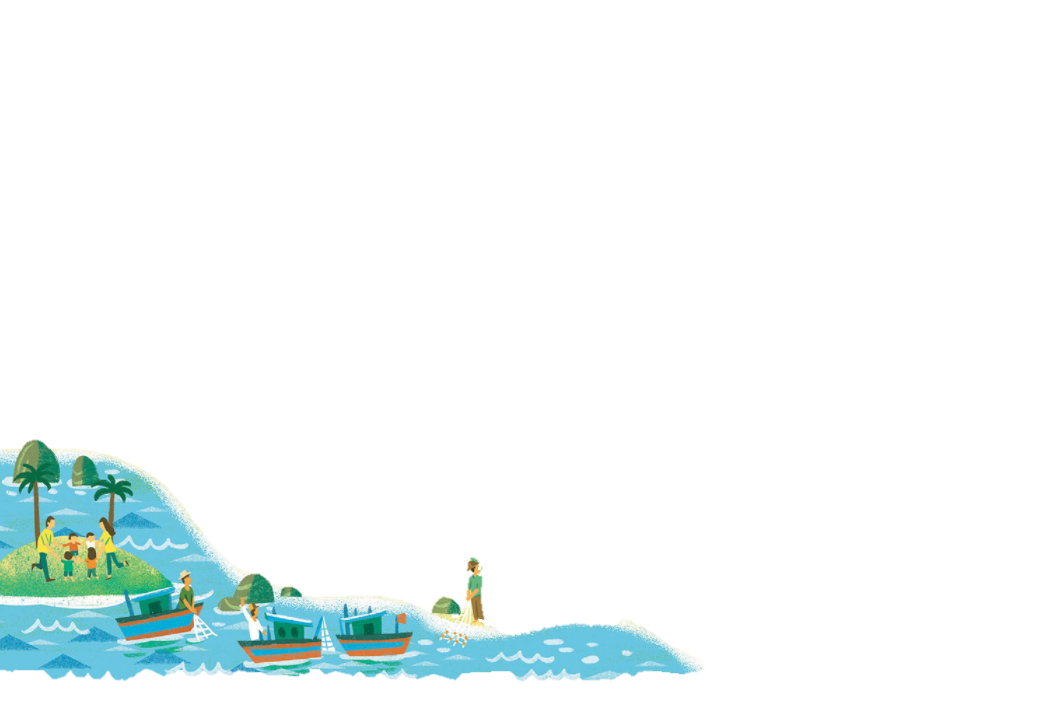 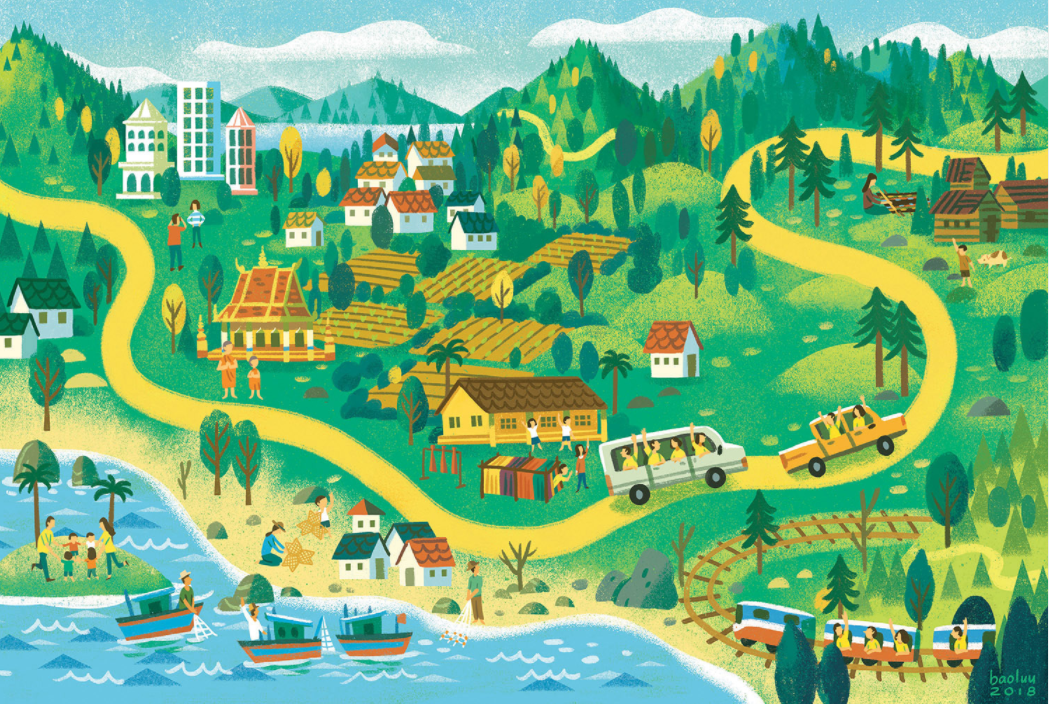 DẶN DÒ
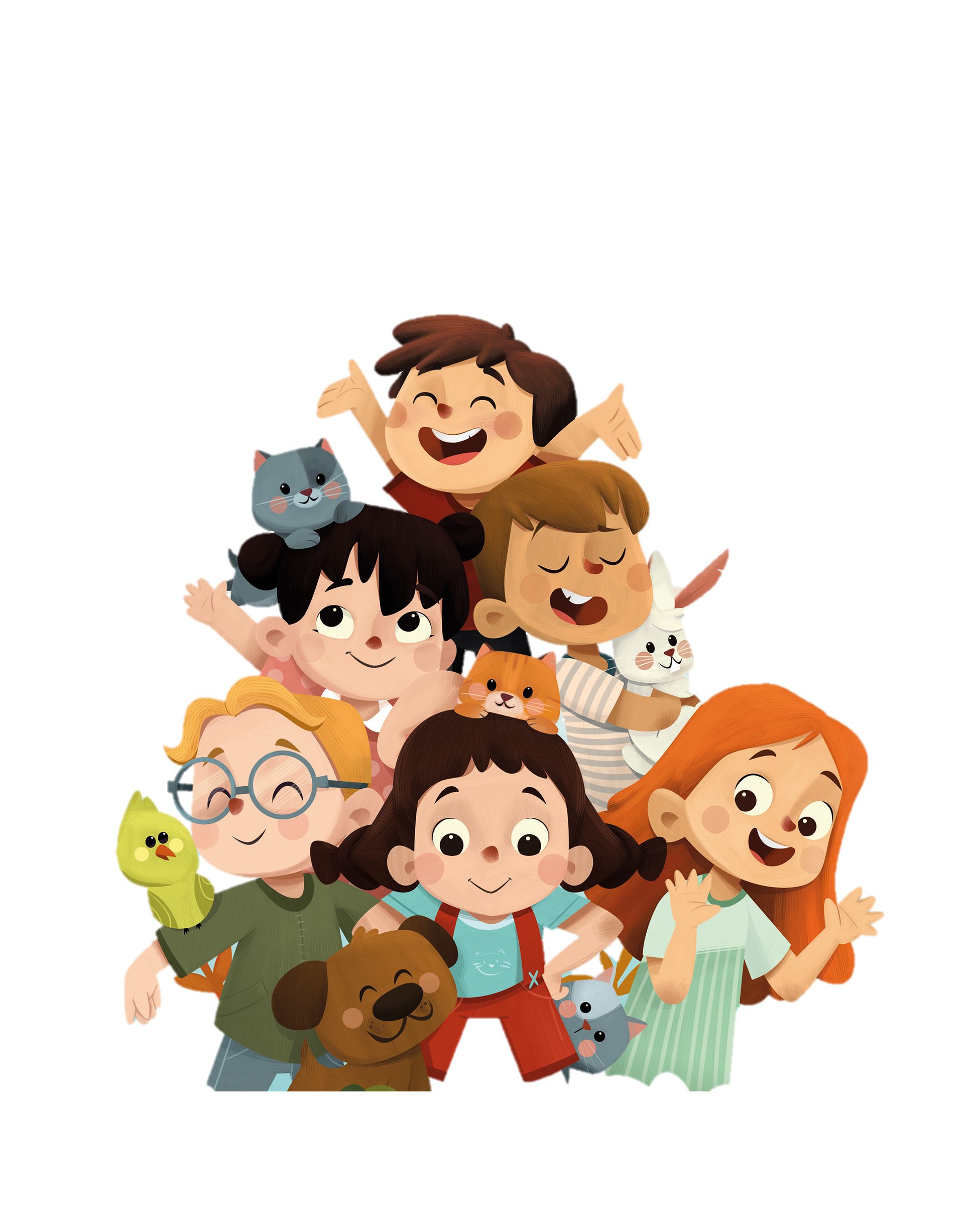 - Ôn tập lại bài đã học.
- Chuẩn bị bài "Nối các vế câu ghép bằng quan hệ từ".
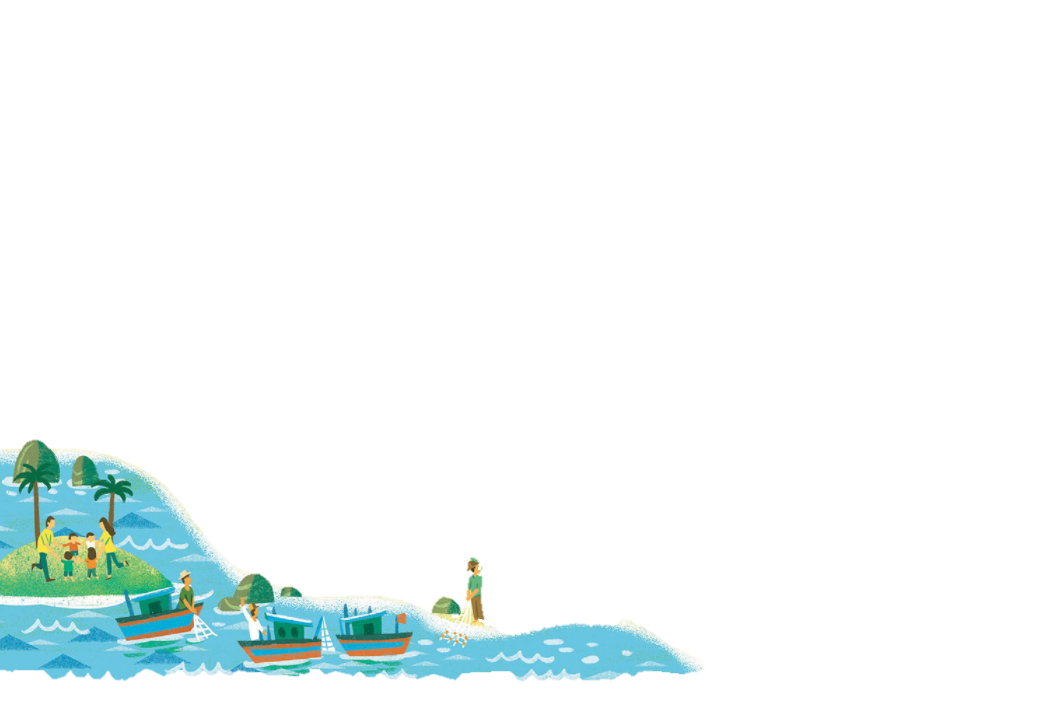 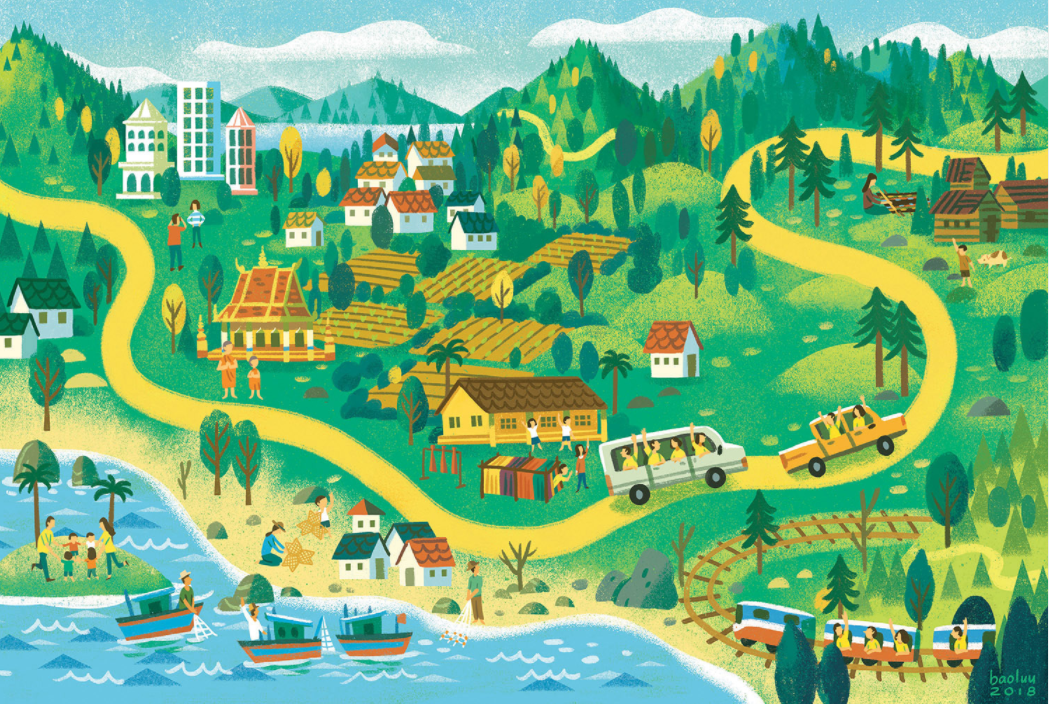 CHÚC CÁC EM
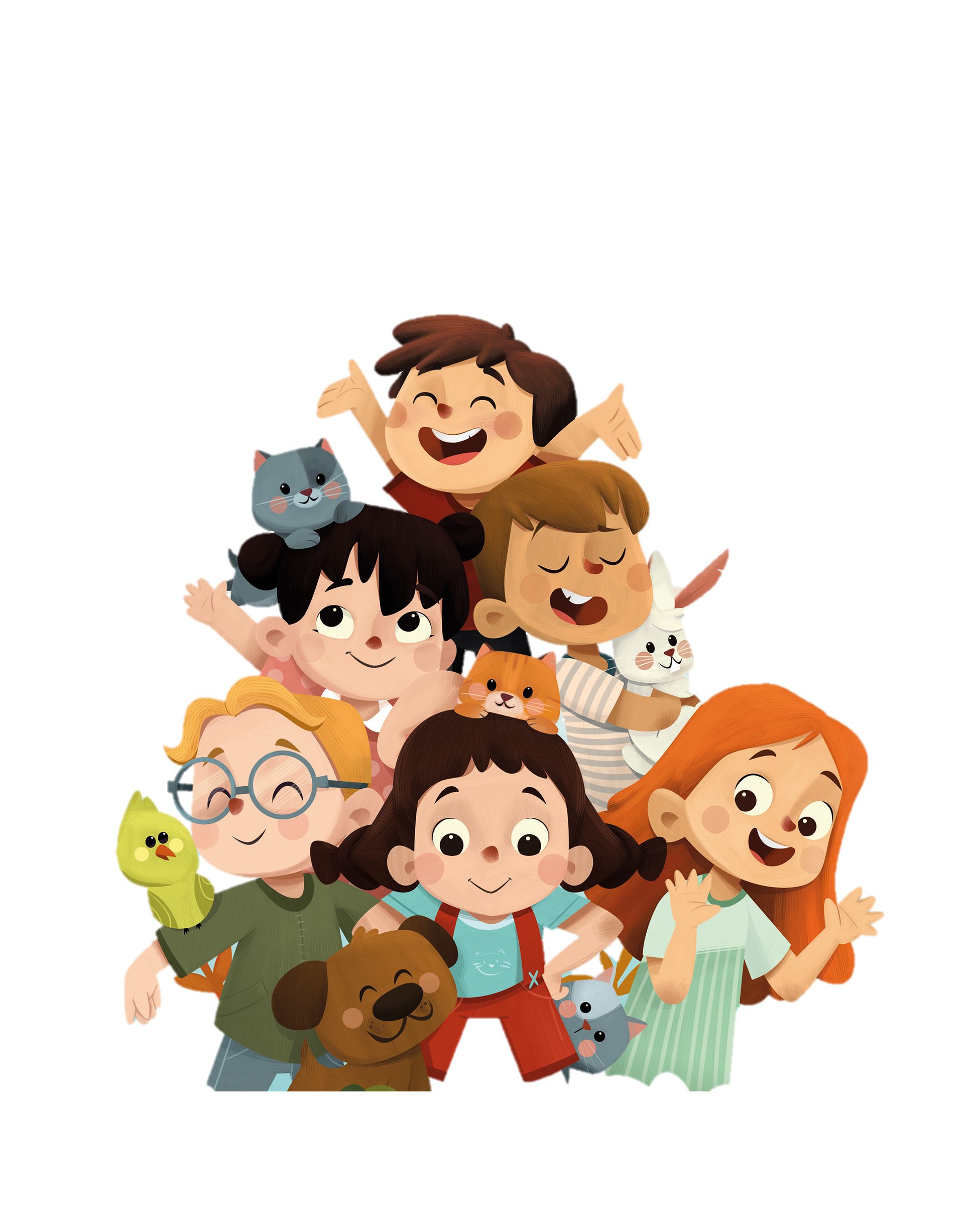 HỌC
TỐT
CHĂM 
NGOAN
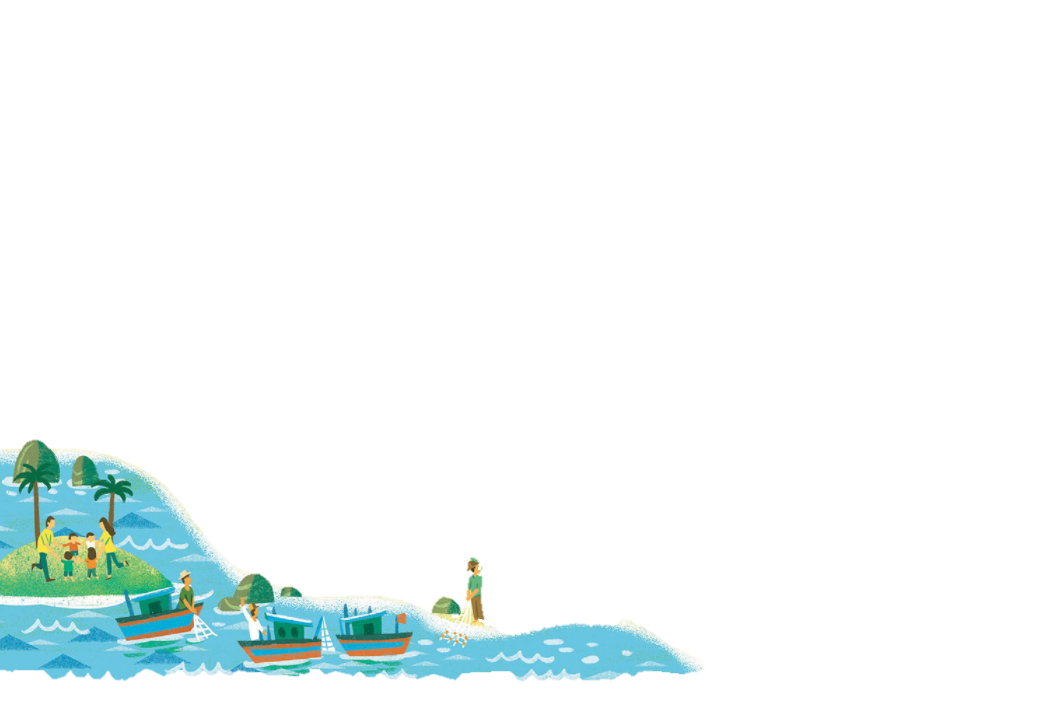